Casse-tête de polygones
Théorème (peu surprenant)
Si on découpe un polygone en un nombre fini de morceaux pour en reformer un autre, alors les deux polygones auront la même aire.
Exemple
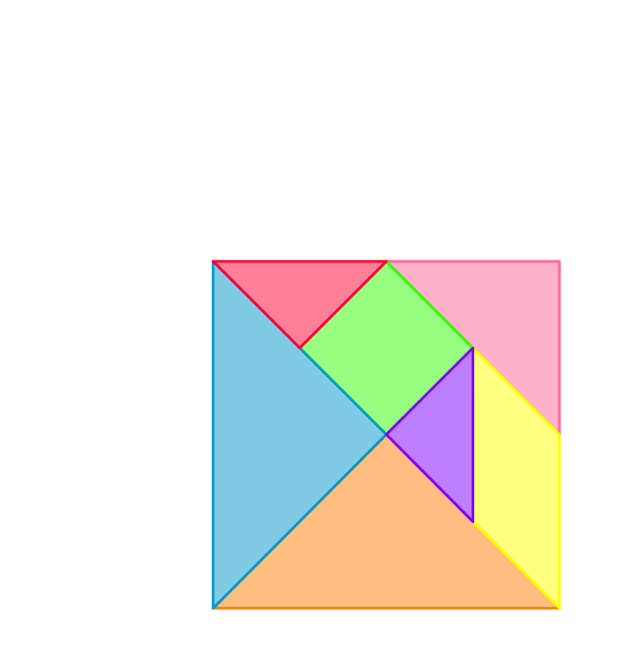 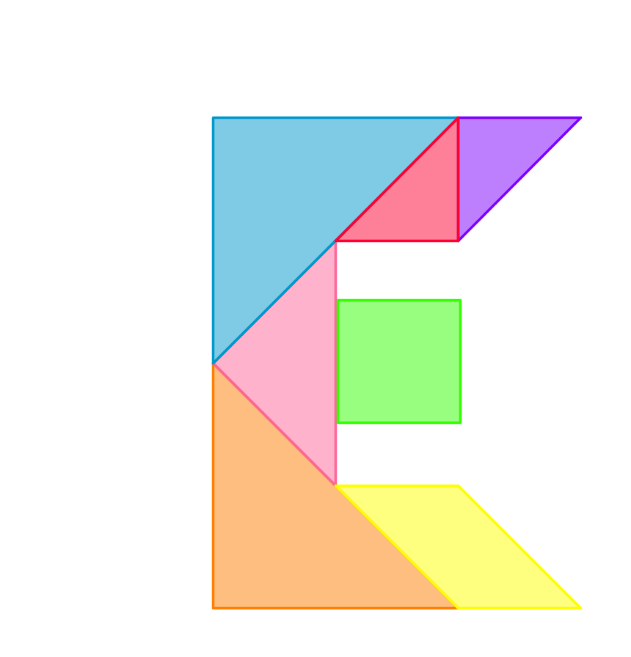 Contre-exemple
Théorème (plus surprenant)(Théorème de Wallace-Bolyai-Gerwien)
Soit deux polygones quelconques ayant la même aire, il est possible de découper le premier en un nombre fini de morceaux pour ensuite former le deuxième.
Propositions
Tout polygone peut être découpé en un nombre fini de triangles.
Tout triangle peut être découpé pour ensuite former un rectangle.
Tout rectangle peut être découpé pour ensuite former un carré.
Toute paire de carrés peut être découpée pour ensuite former un carré.
Tout polygone peut être découpé en un nombre fini de triangles.
Démonstration en deux cas.
Polygone convexe.
Polygone concave.
Définitions d’un polygone convexe
Un polygone convexe est un polygone simple dont:
tous les angles sont inférieurs à 180o
ou
tout segment joignant deux sommets du polygone est inclus dans le polygone.
Démonstration du premier cas:
Tout polygone convexe peut être découpé en un nombre fini de triangles
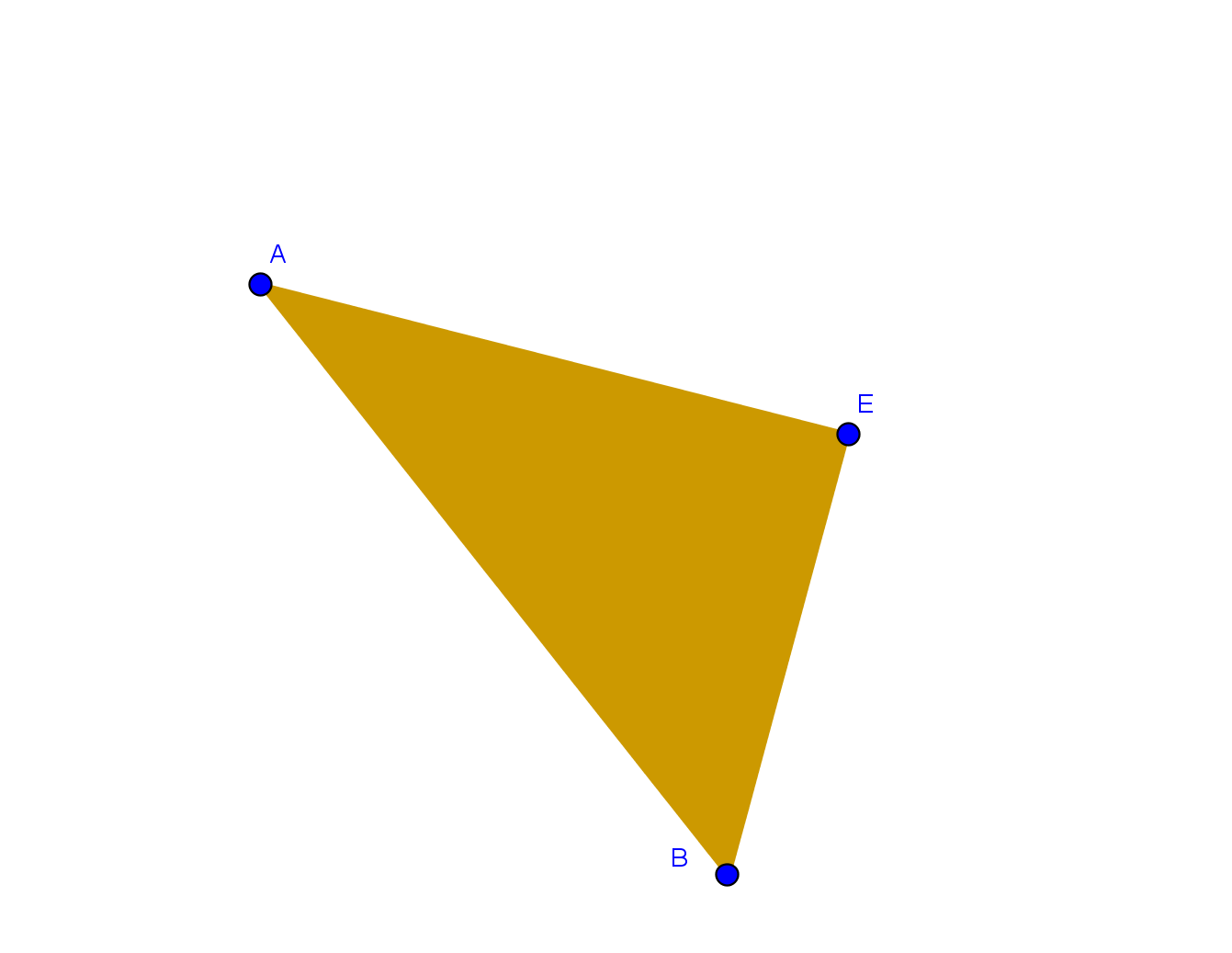 Suite
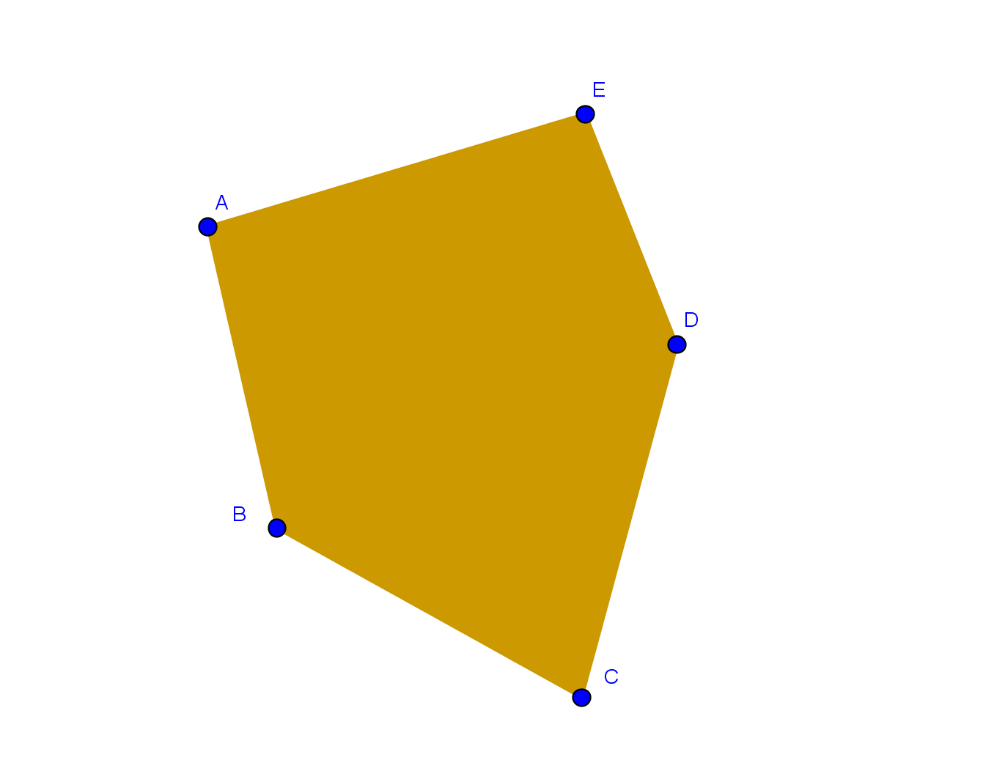 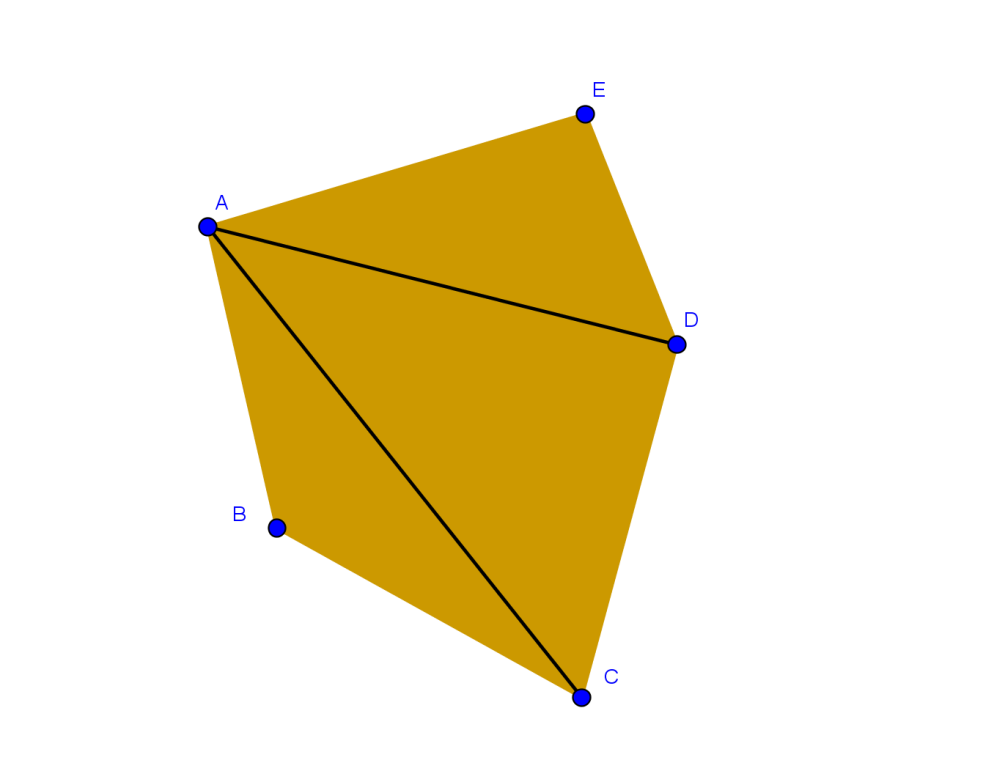 Démonstration du deuxième cas:
Tout polygone concave peut être découpé en un nombre fini de triangles
Recherche d’un segment qui divise le polygone en deux
Soit B un sommet du polygone dont l’angle est inférieur à 180o et soit A et C les deux sommets adjacents.
Si le segment AC est à l’intérieur du polygone, on coupe le polygone selon ce segment pour former le triangle ABC et un autre polygone sans le sommet B.
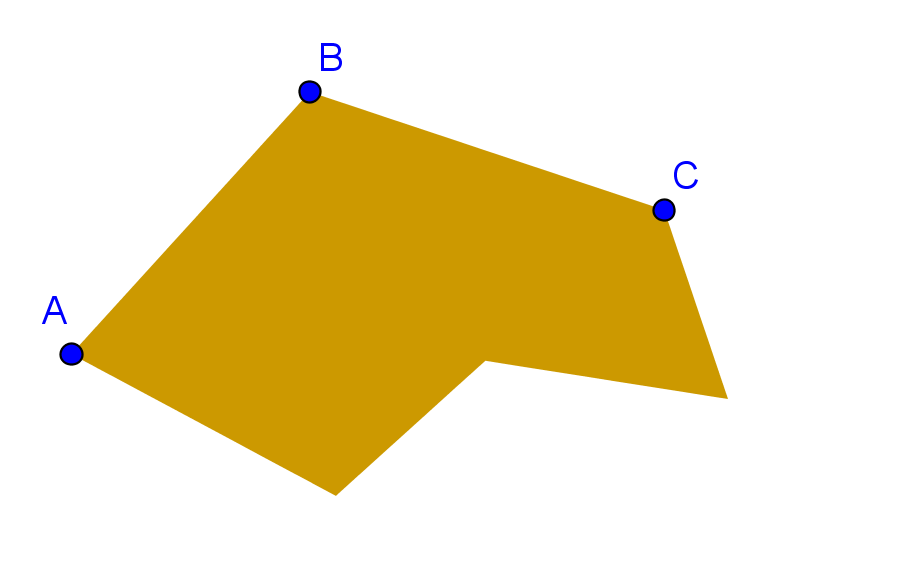 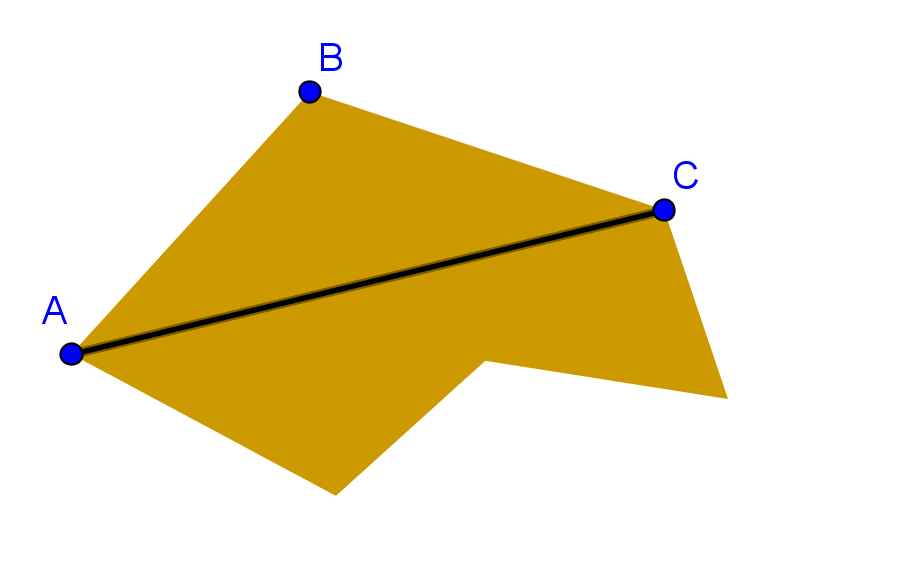 Suite
Si AC n’est pas à l’intérieur du polygone, alors il croise au moins un autre segment. 
Soit Z le sommet le plus près de B vers AC (qui n’est pas A, ni C). 
BZ est à l’intérieur du polygone, alors on peut couper le polygone par le segment BZ.
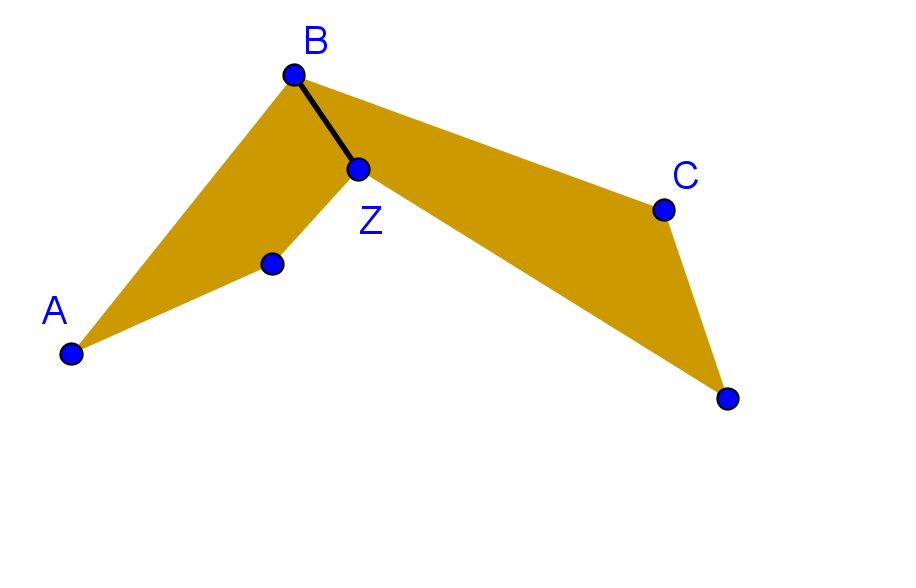 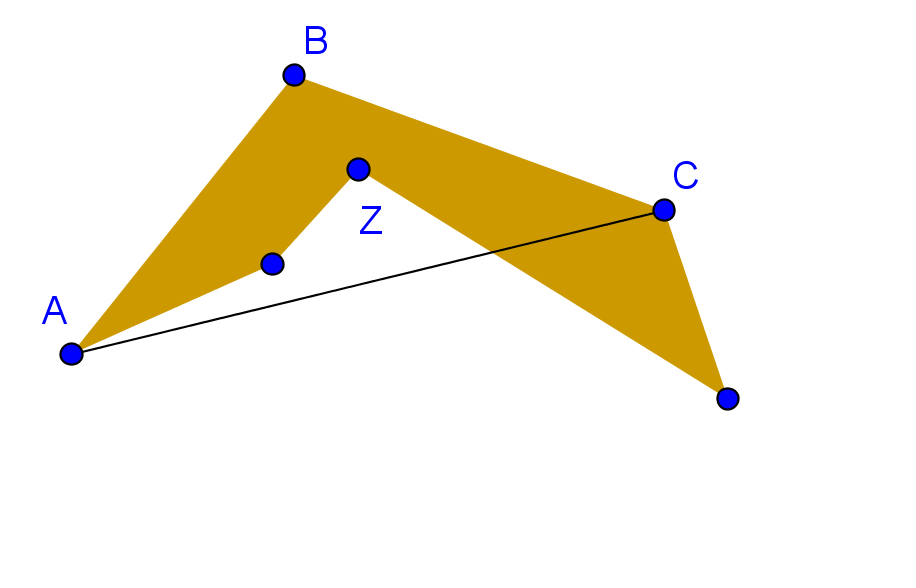 Exemple
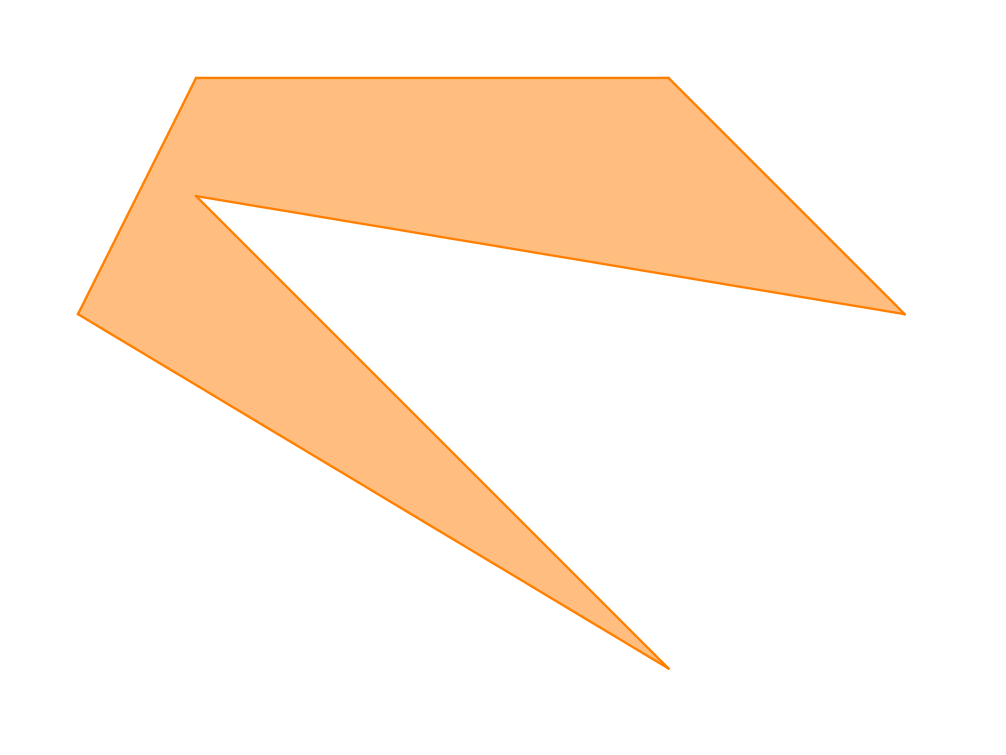 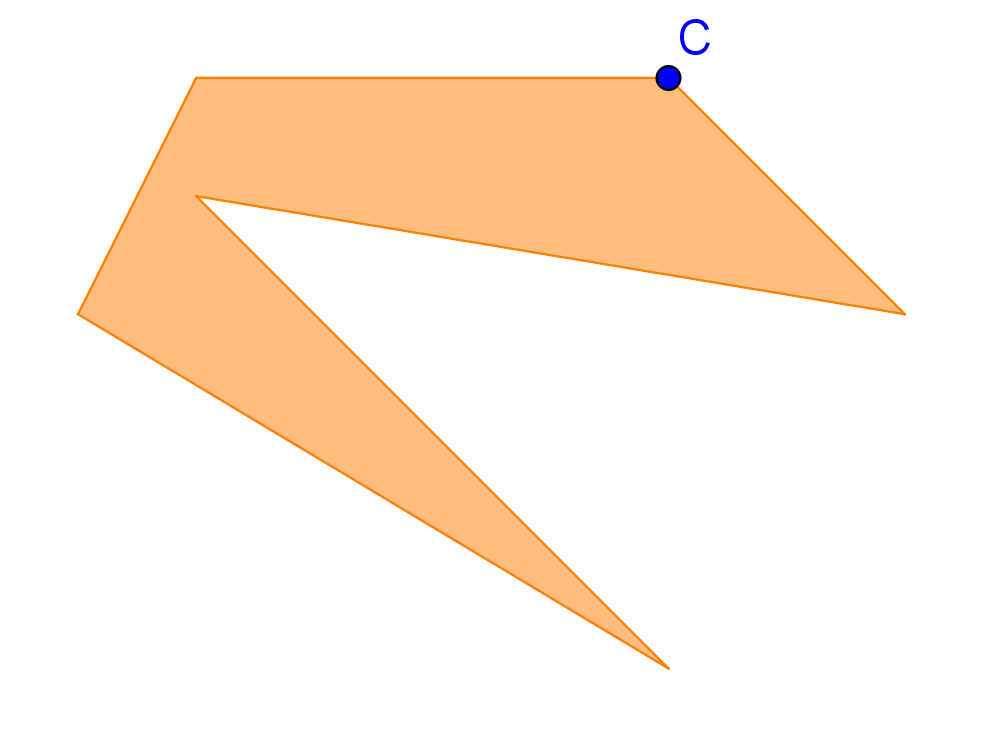 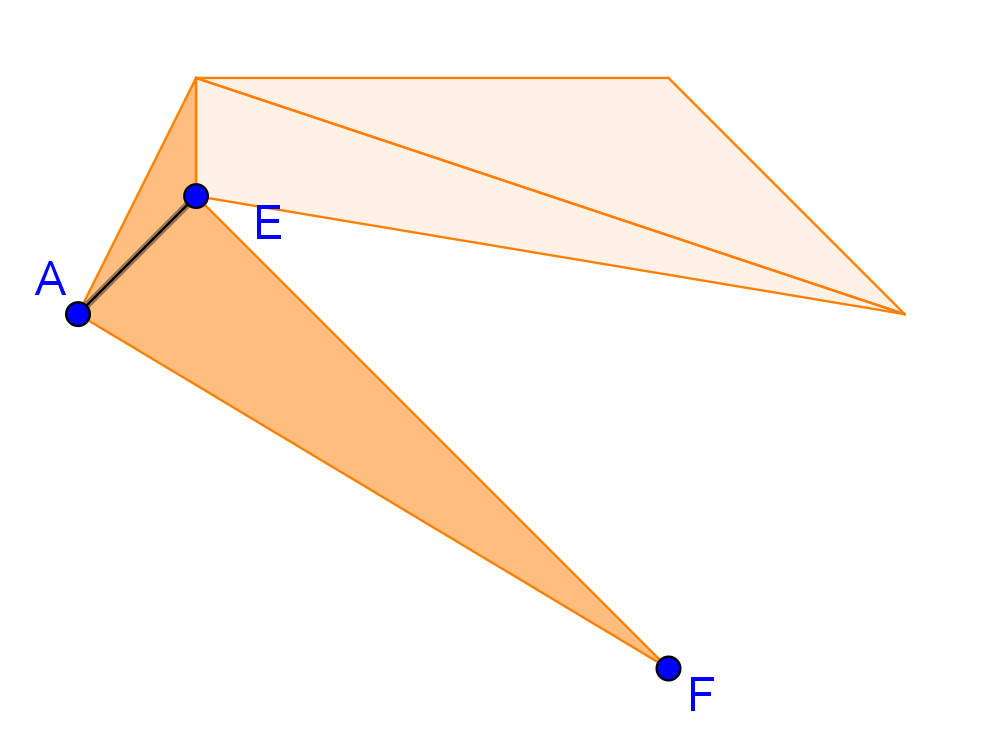 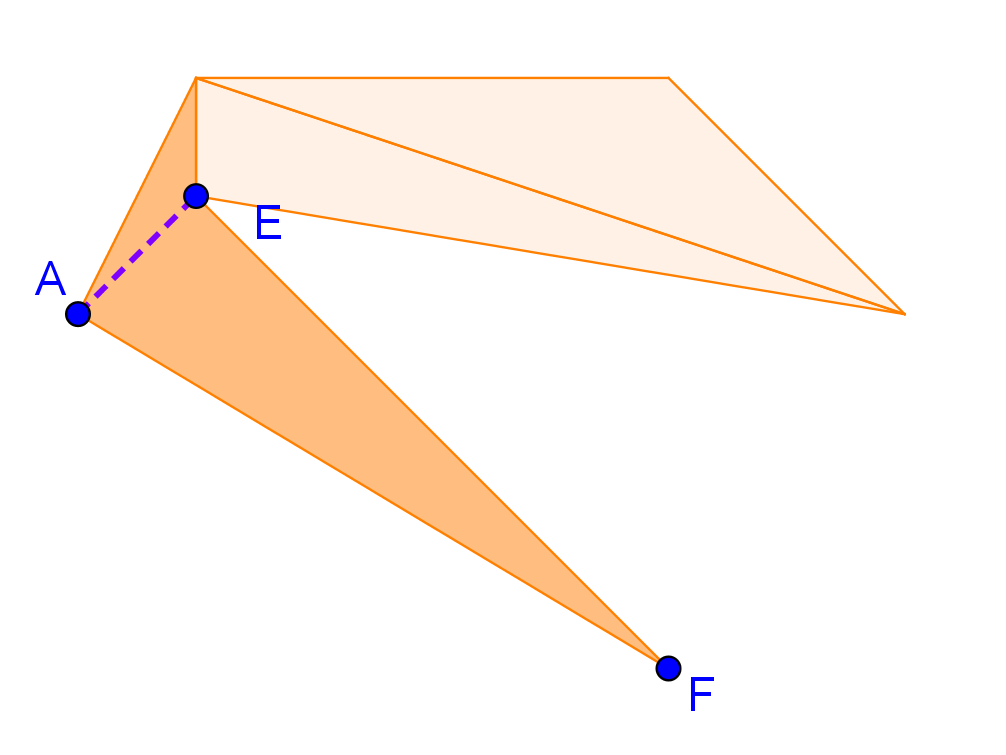 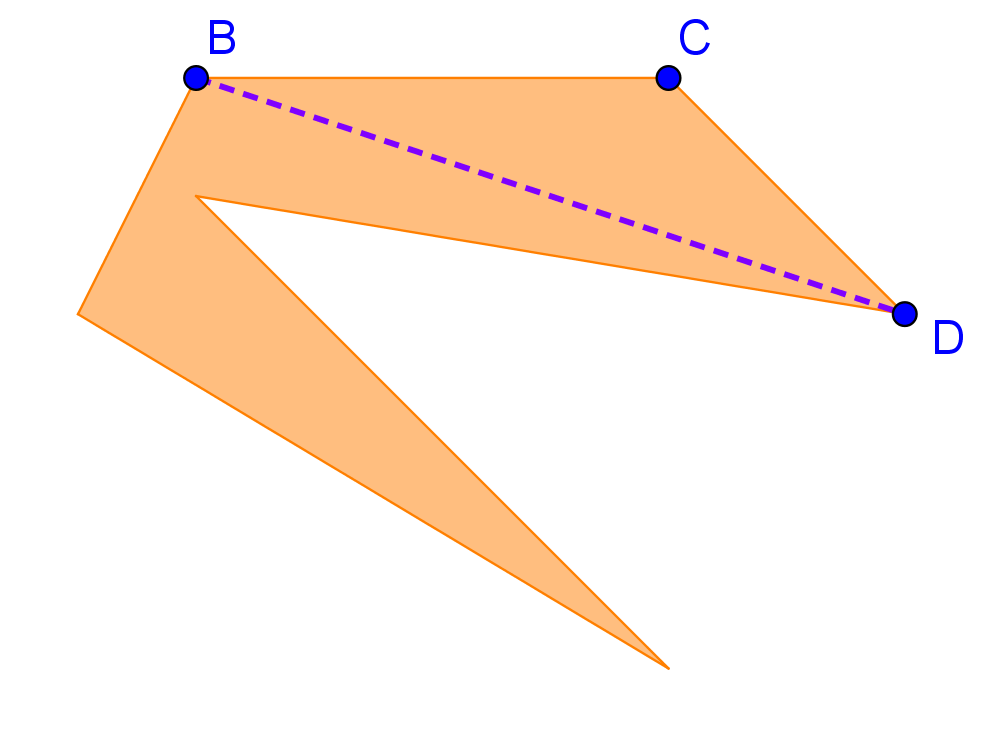 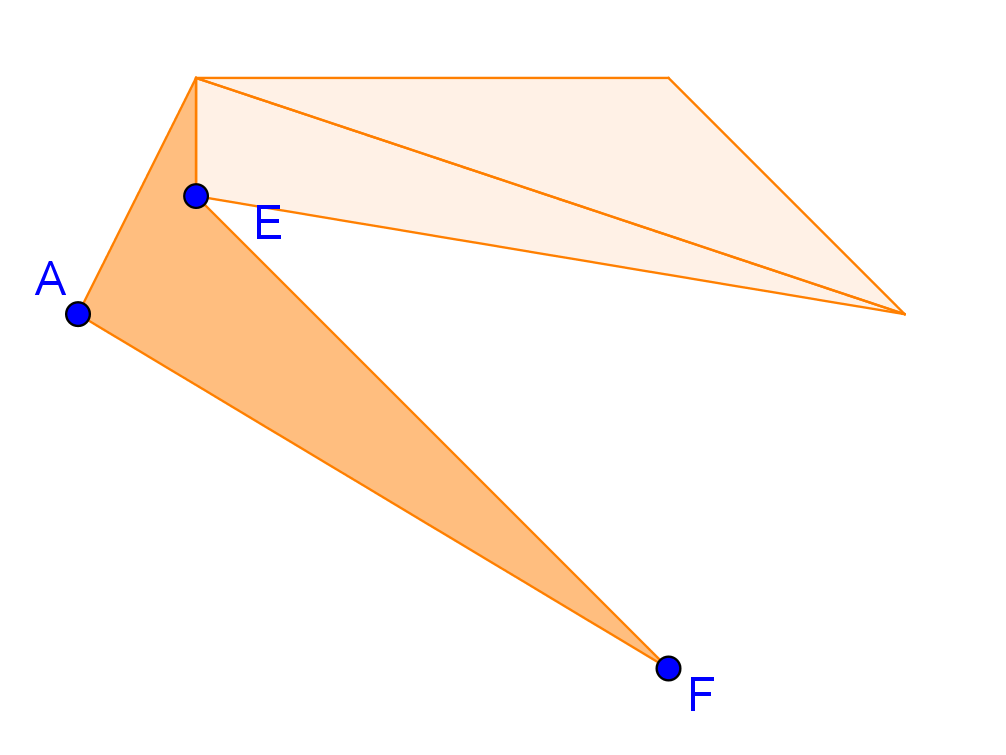 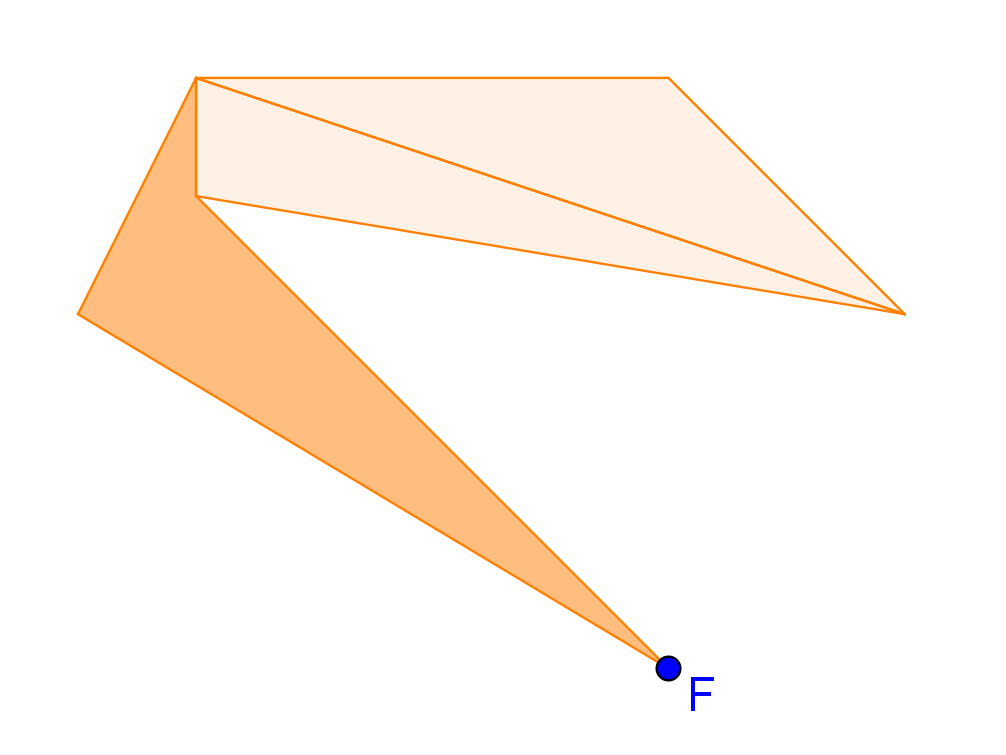 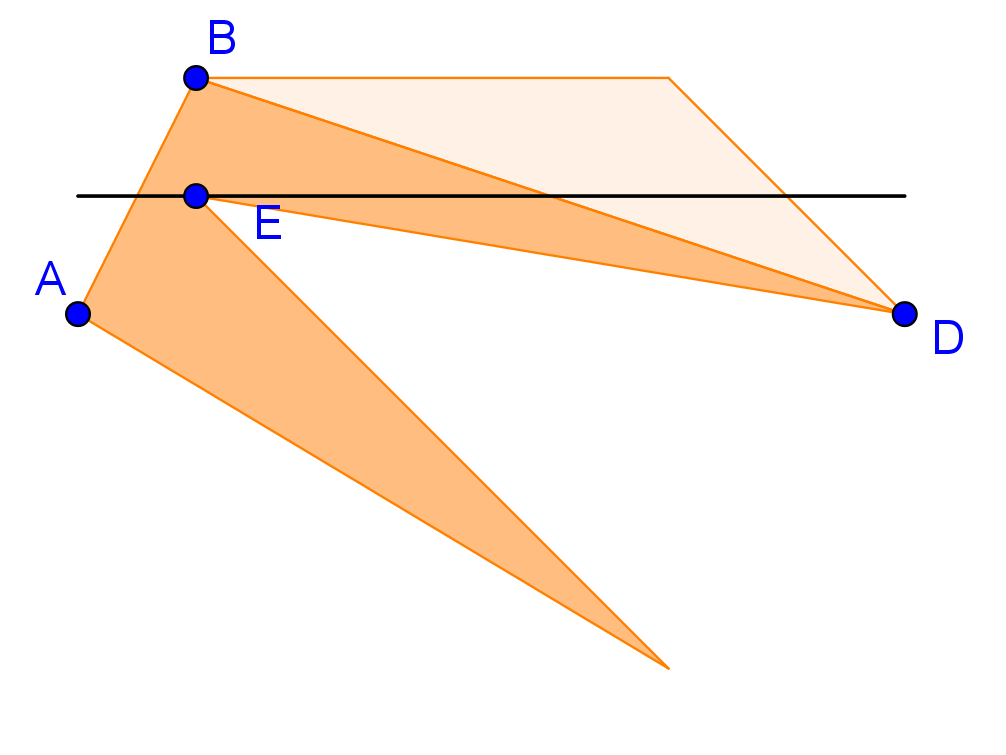 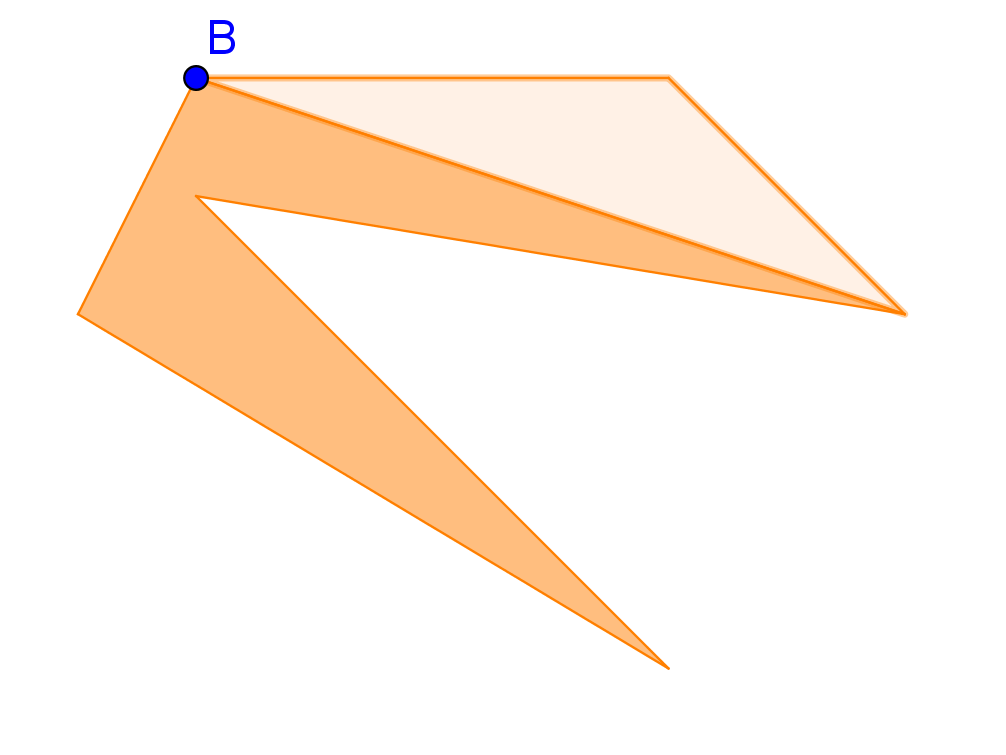 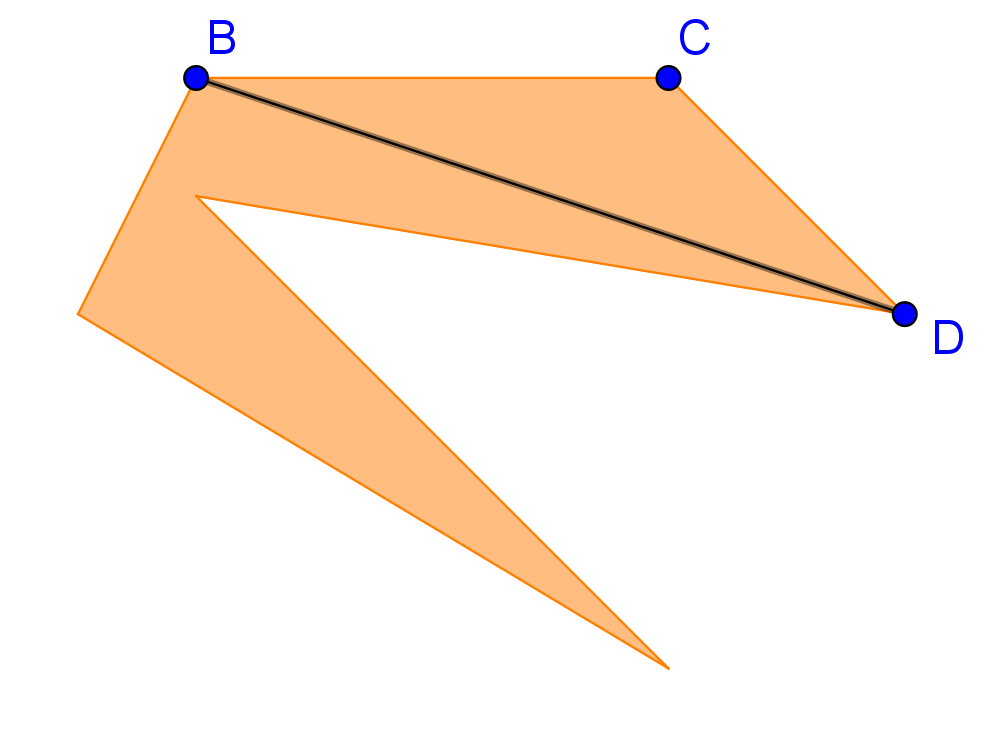 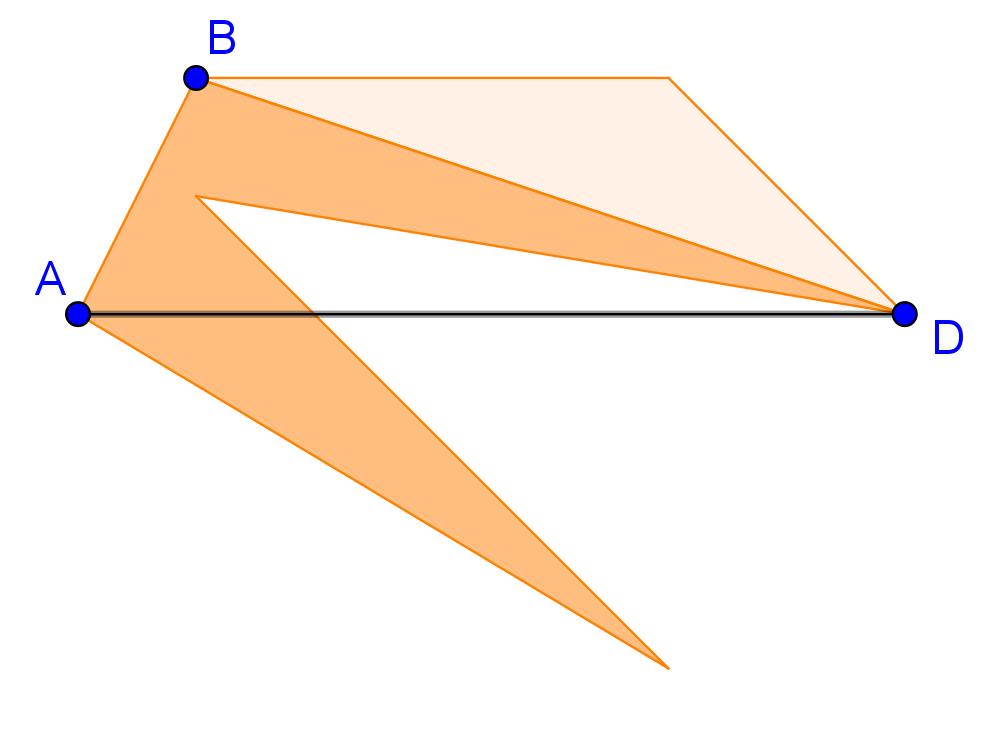 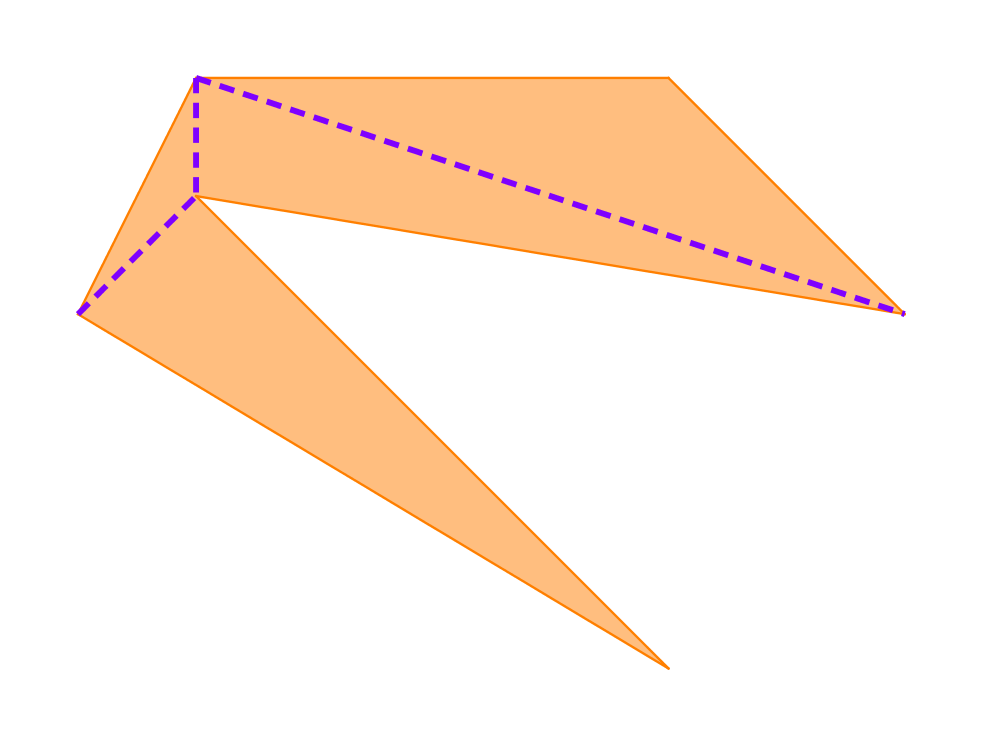 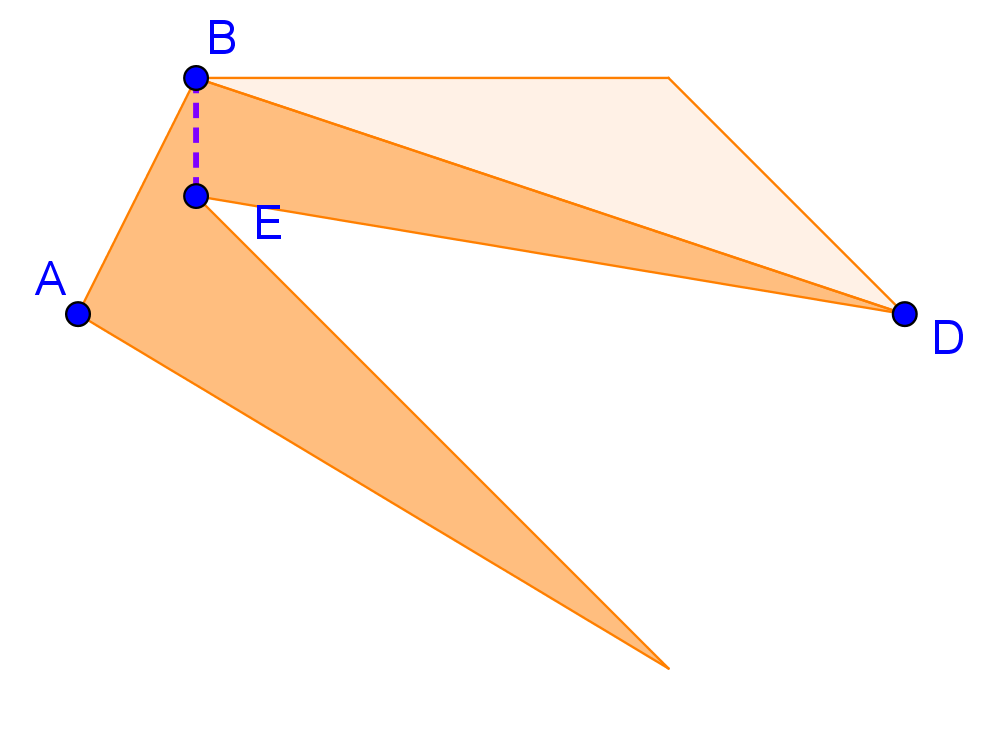 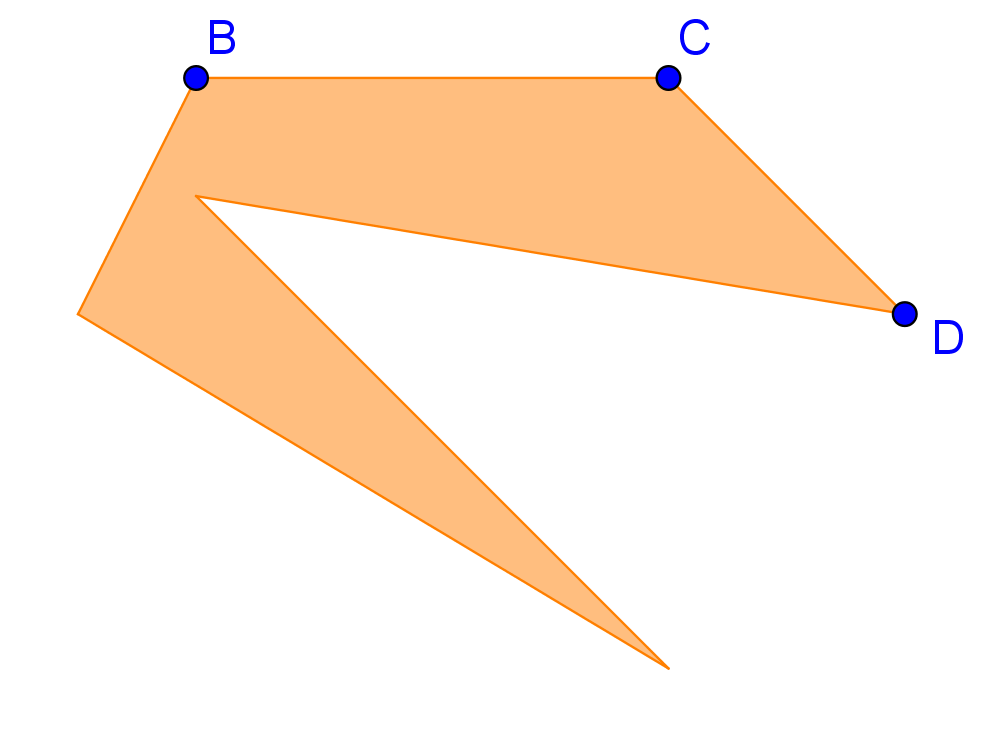 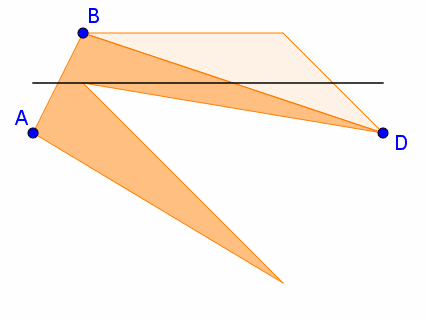 Propositions
Tout polygone peut être découpé en un nombre fini de triangles.
Tout triangle peut être découpé pour ensuite former un rectangle.
Tout rectangle peut être découpé pour ensuite former un carré.
Toute paire de carrés peut être découpée pour ensuite former un carré.
Tout triangle peut être découpé pour ensuite former un rectangle.
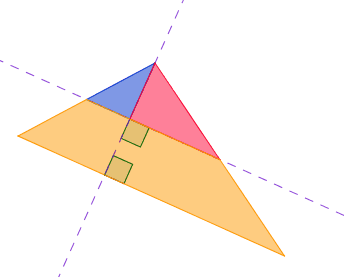 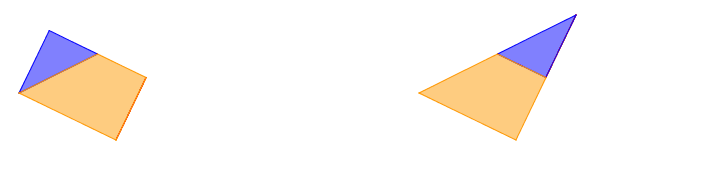 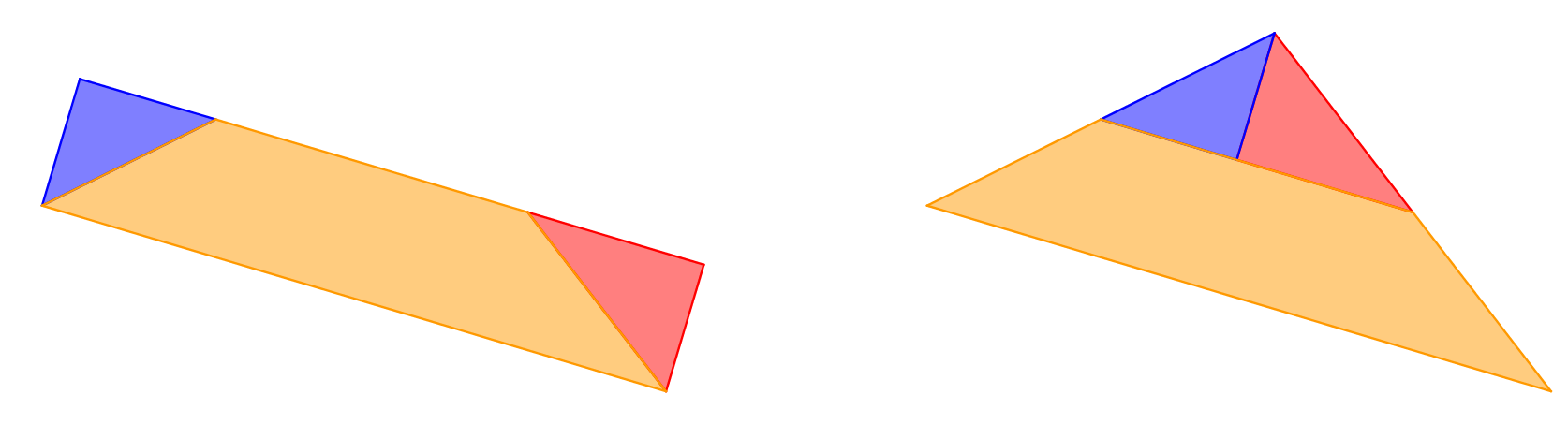 Tout triangle peut être découpé pour ensuite former un rectangle.
Soit le triangle ABC où le plus grand angle est en A. 
On trace la hauteur issue du sommet A 
(qui est à l’intérieur du triangle car les angles B et C ne sont pas obtus). 
Soit D, le pied de la hauteur sur BC. 
On trace la médiatrice de AD. 
Soit E, l’intersection de la hauteur et la médiatrice, F l’intersection de la médiatrice et AB et G l’intersection de la médiatrice et AC.
On coupe entre F et G et entre A et E.
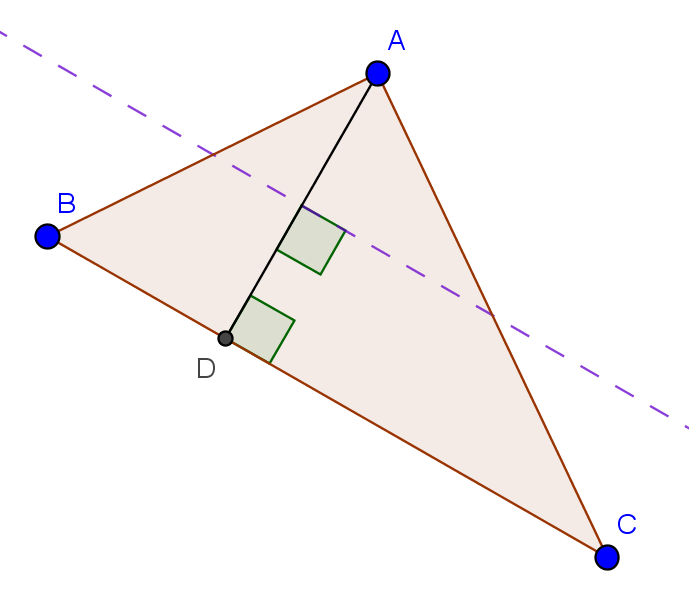 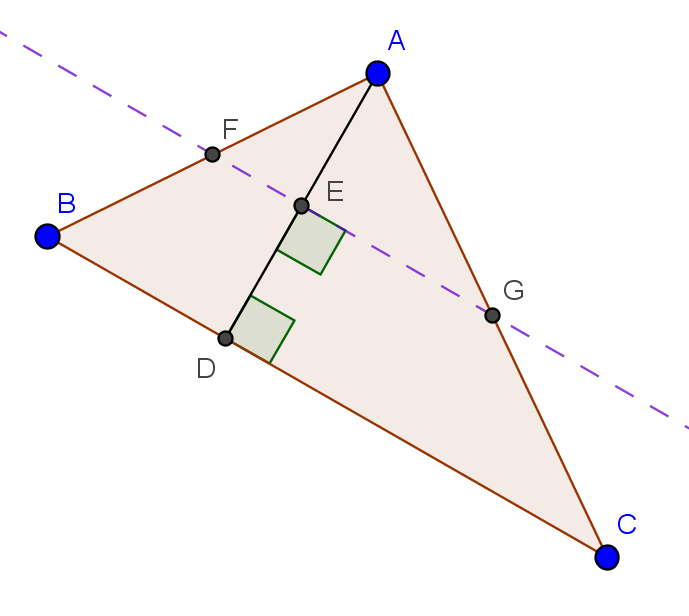 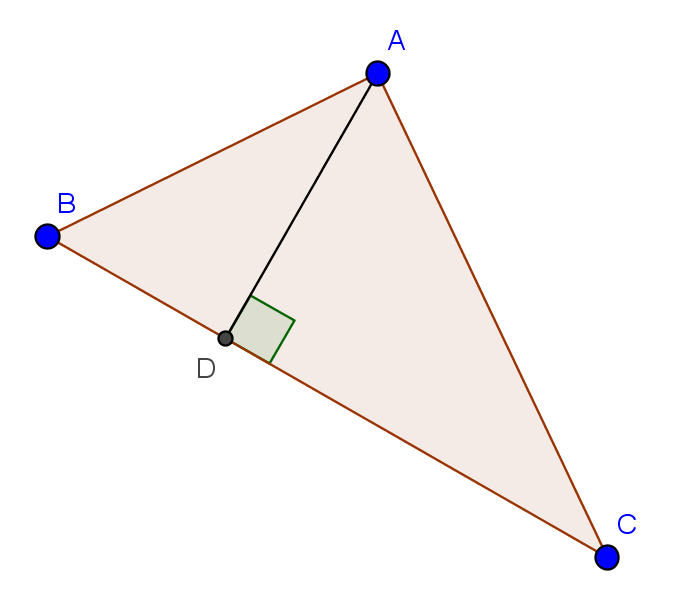 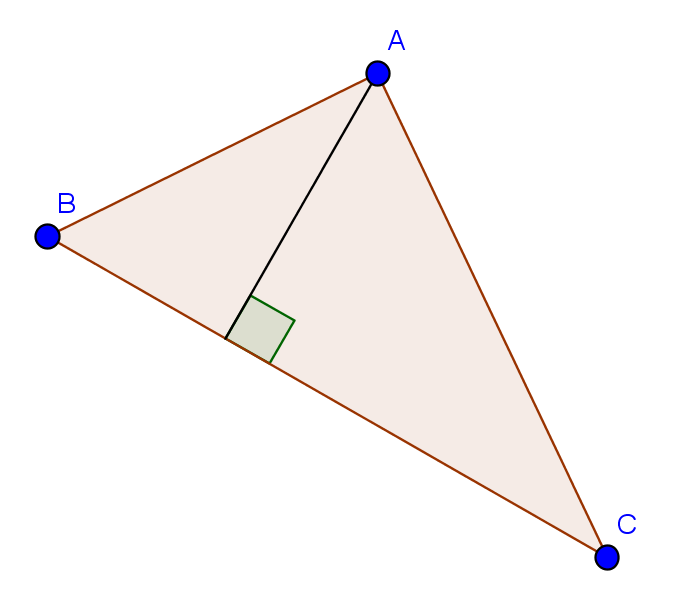 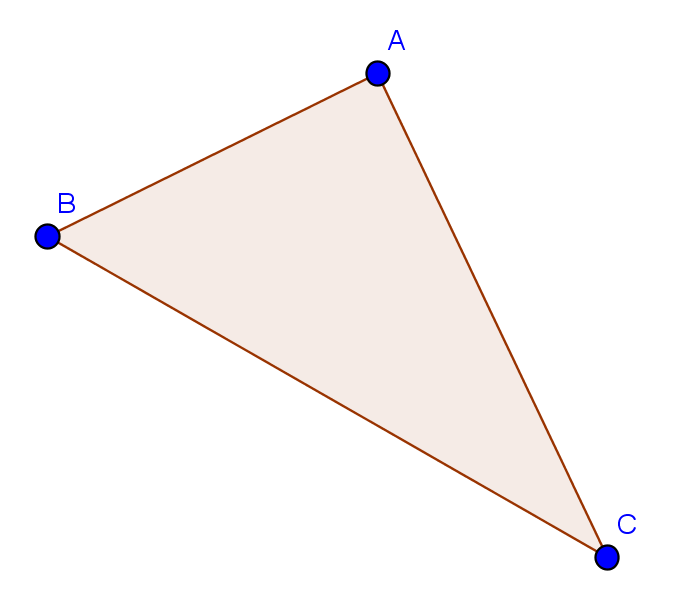 [Speaker Notes: Distribuer des triangles !]
Vérifions les 4 coins du rectangle
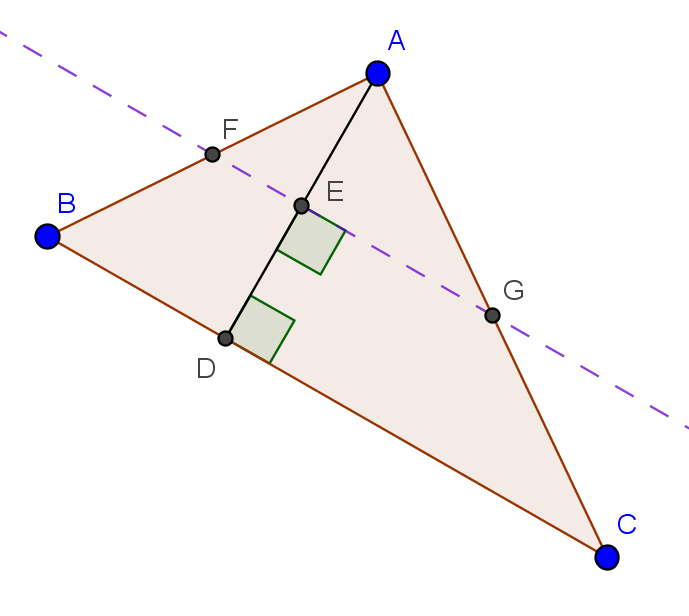 Les angles AEF(A’E’F) et AEG(A’’E’’G) forment deux coins du rectangle.
Les angles DBF et FAE sont complémentaires, donc une fois regroupés forment un coin.
De même pour l’angle EAG et GCD.
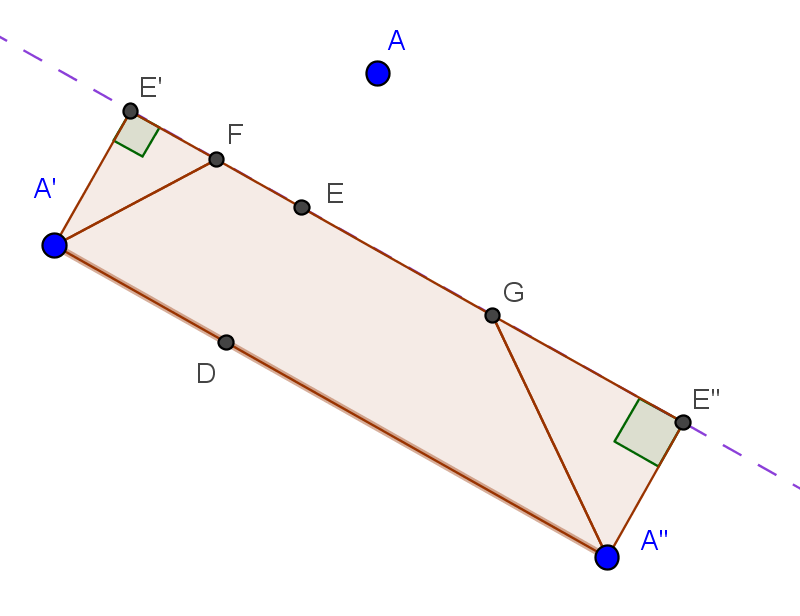 Vérifions les « joints »
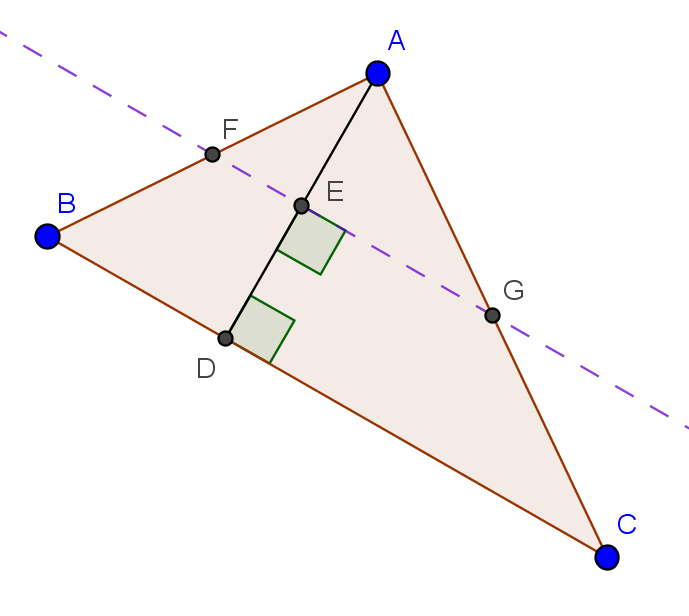 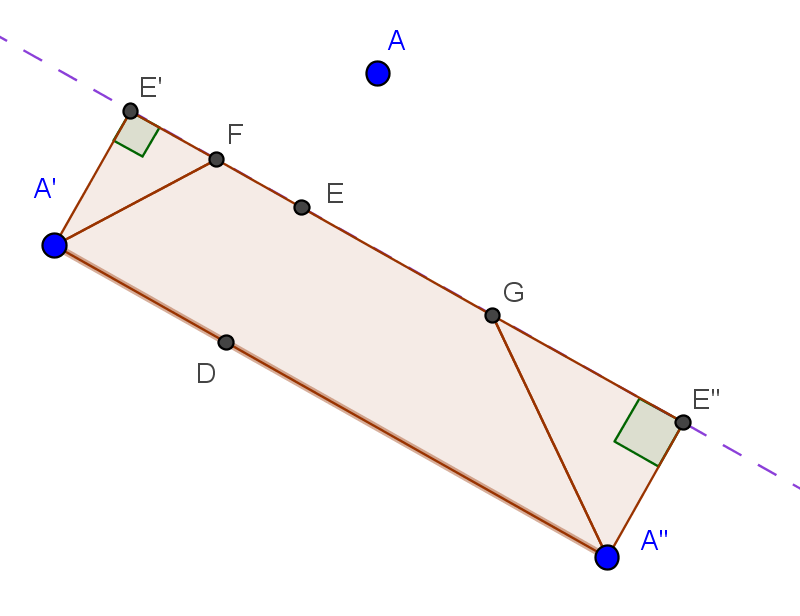 [Speaker Notes: Essai 1 avec ciseaux]
Propositions
Tout polygone peut être découpé en un nombre fini de triangles.
Tout triangle peut être découpé pour ensuite former un rectangle.
Tout rectangle peut être découpé pour ensuite former un carré.
Toute paire de carrés peut être découpée pour ensuite former un carré.
Tout rectangle peut être découpé pour ensuite former un carré.
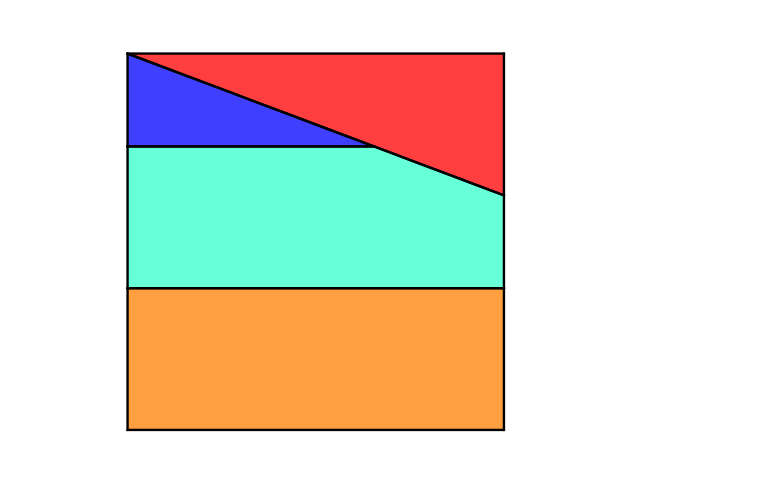 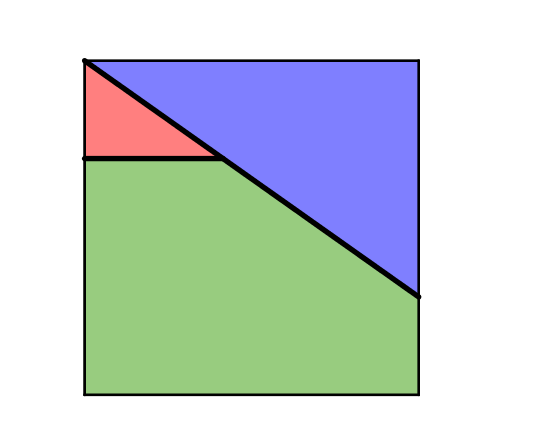 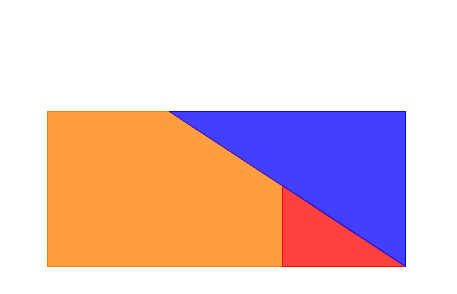 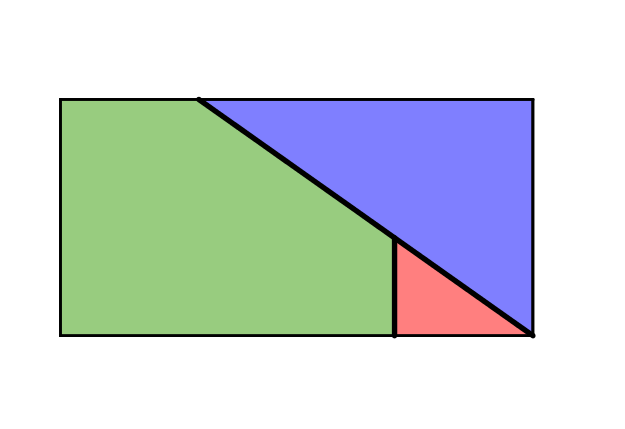 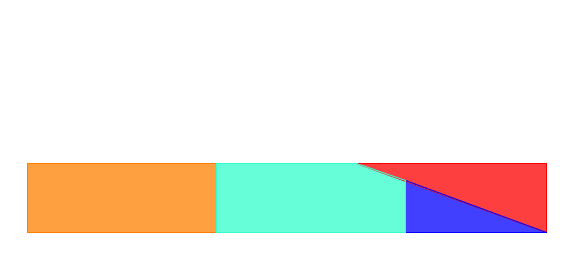 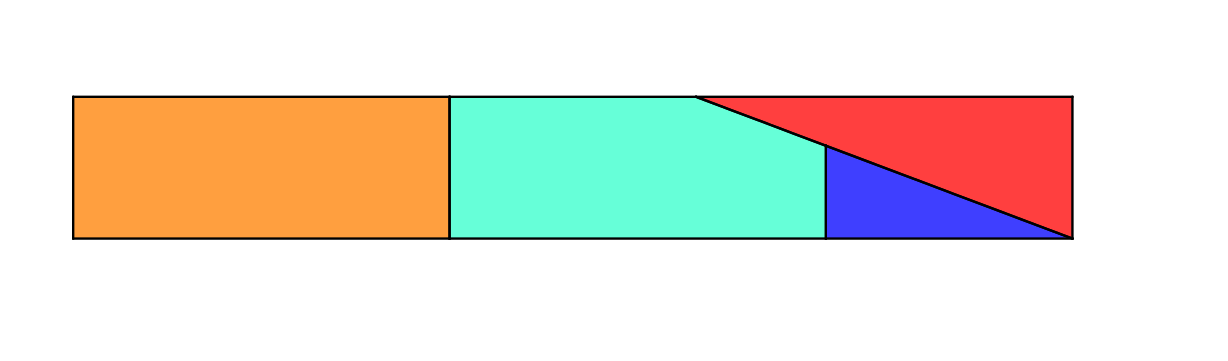 Démonstration
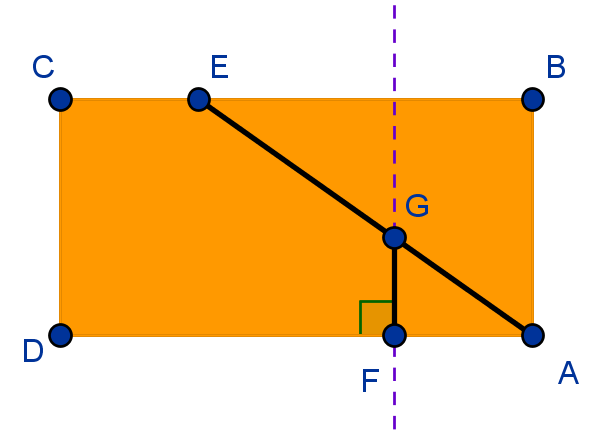 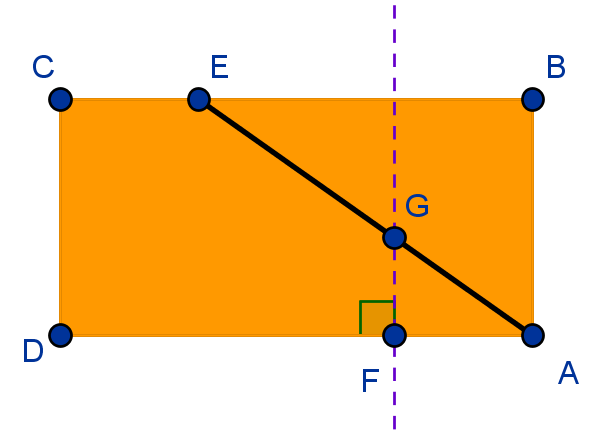 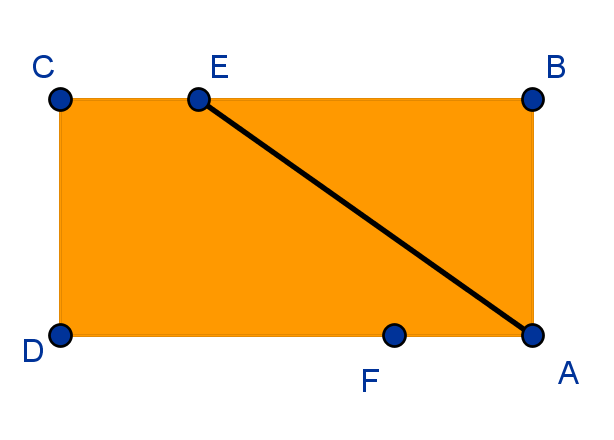 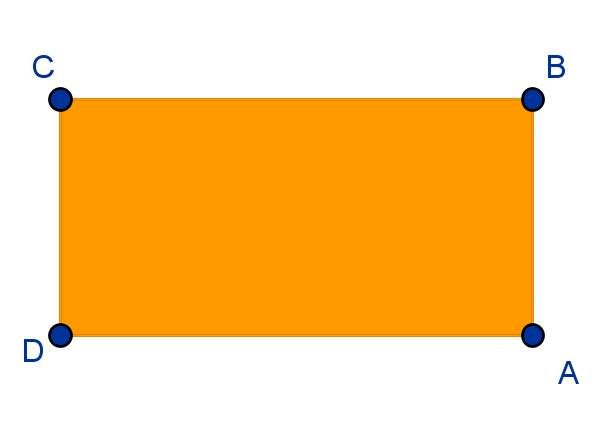 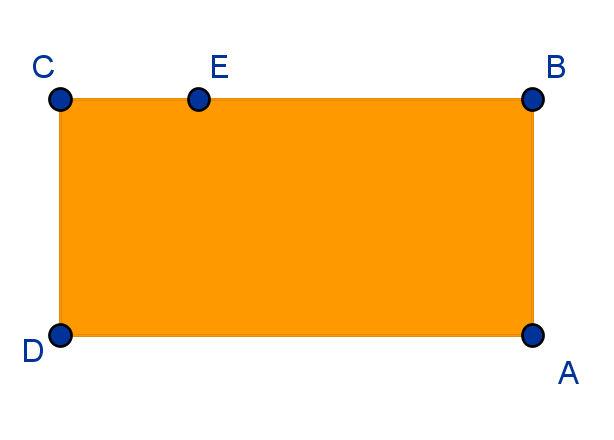 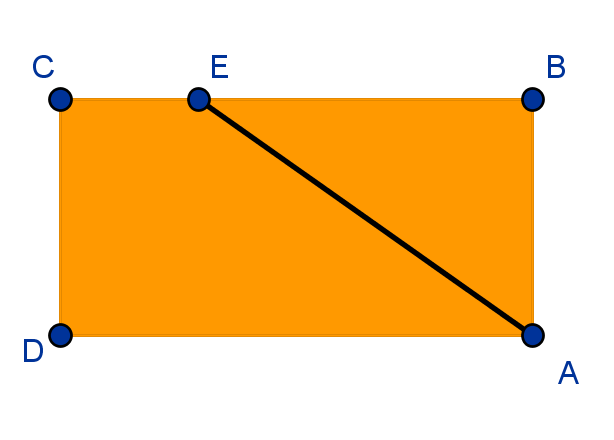 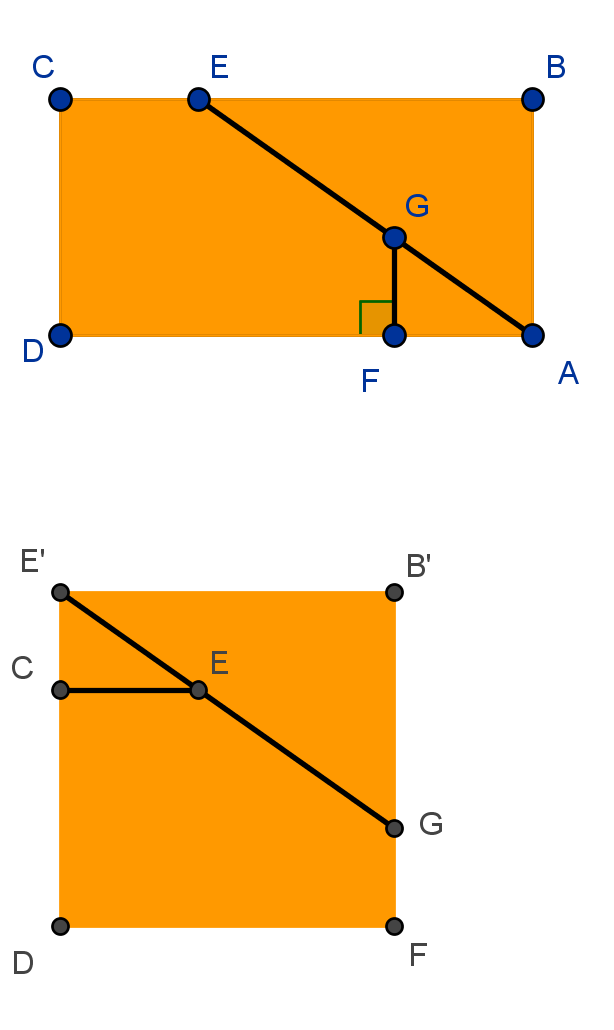 Vérifions les angles
L’angle EAB(E’GB’) est supplémentaire à l’angle EGF.
L’angle FGA(CE’E) est complémentaire à l’angle AEB.
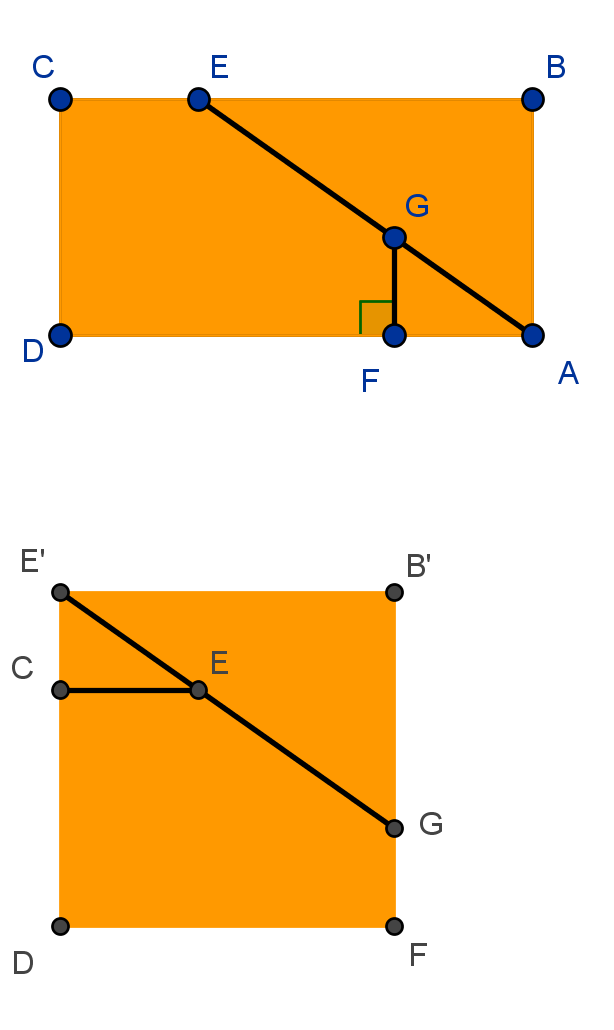 Vérifions les « joints »
L’hypothénus EA(E’G) est formée des mêmes segments dans le rectangle(EG et GA) ou dans le carré(EG et E’E).
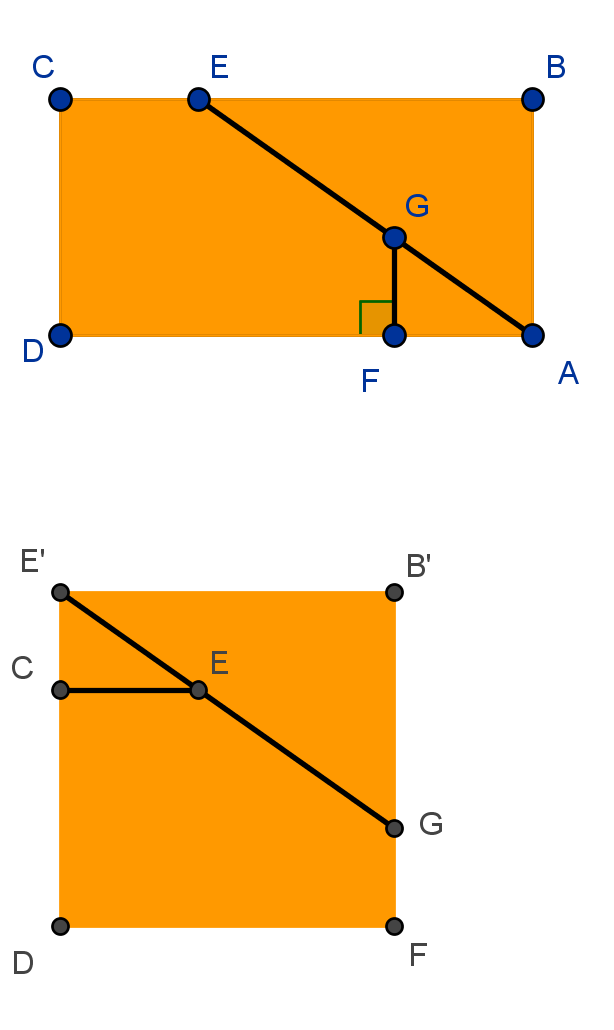 Vérifions les longueurs
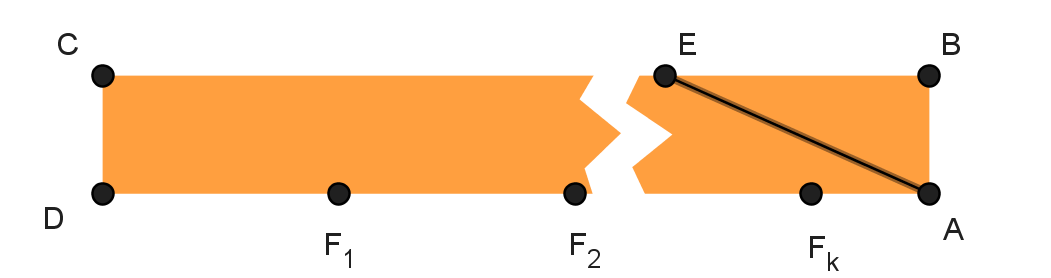 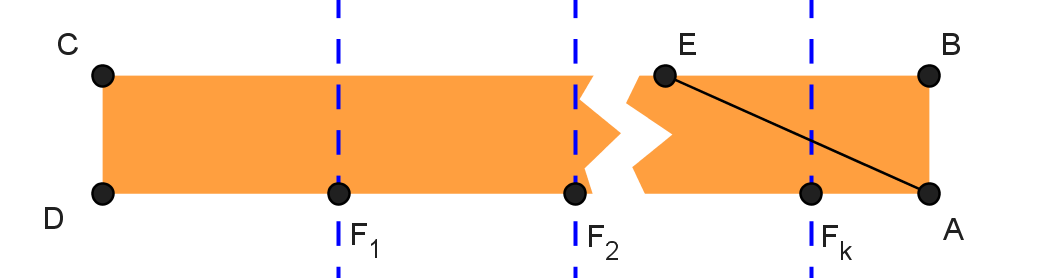 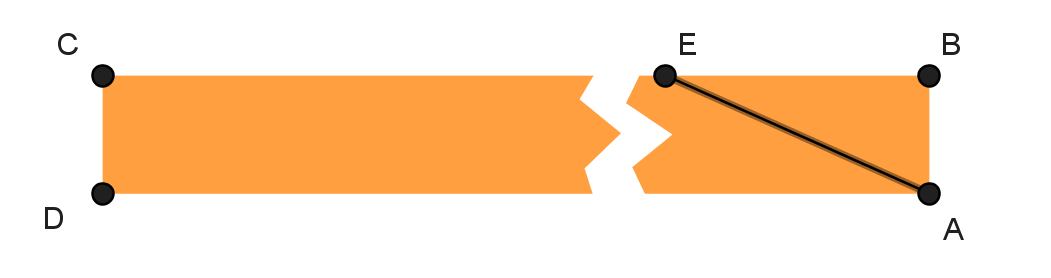 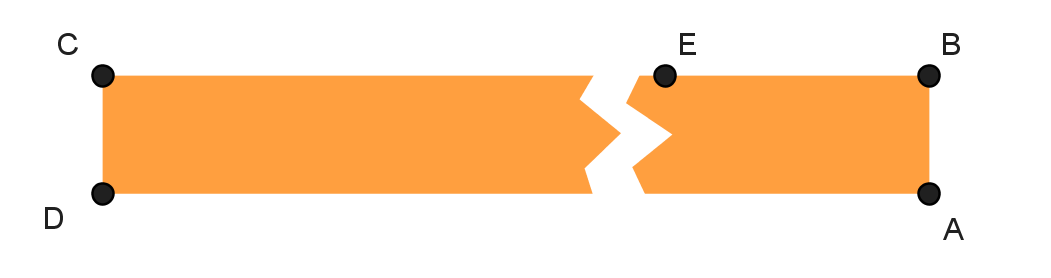 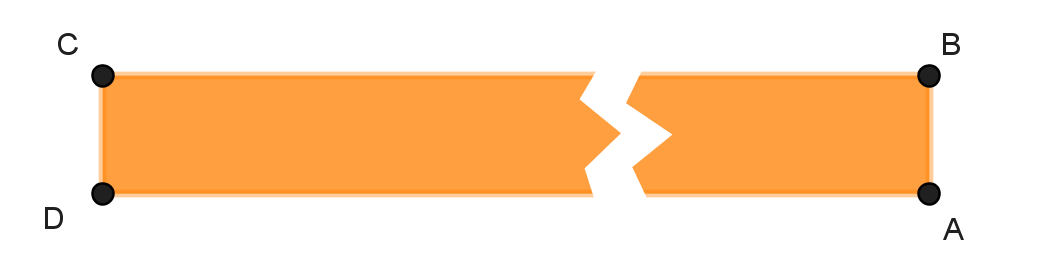 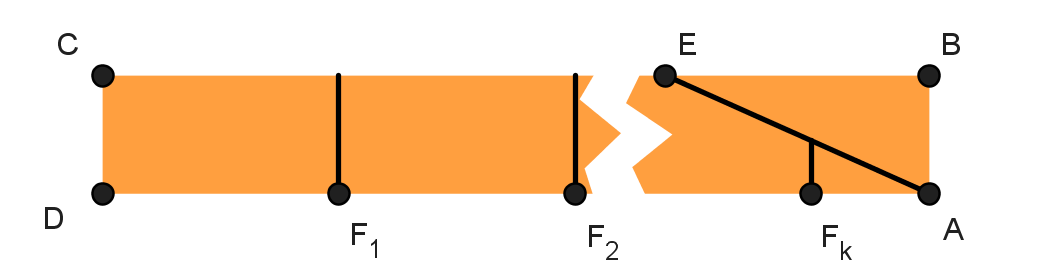 Vérifications
Pas nécessaire pour les angles et joints.

C’est la même démonstration
Vérifions les longueurs des côtés
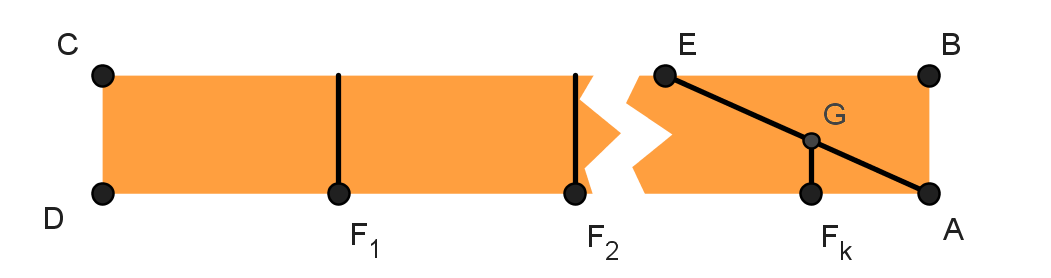 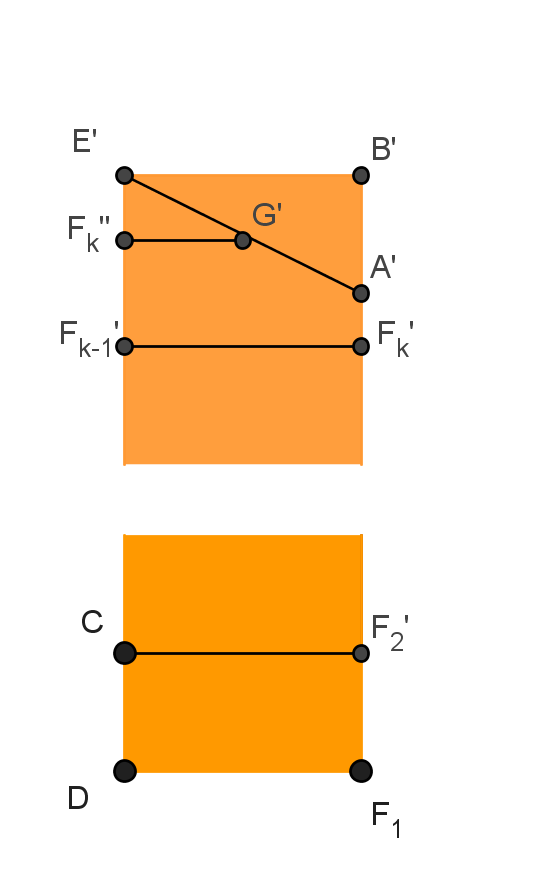 Propositions
Tout polygone peut être découpé en un nombre fini de triangles.
Tout triangle peut être découpé pour ensuite former un rectangle.
Tout rectangle peut être découpé pour ensuite former un carré.
Toute paire de carrés peut être découpée pour ensuite former un carré.
Toute paire de carrés peut être découpée pour ensuite former un carré.
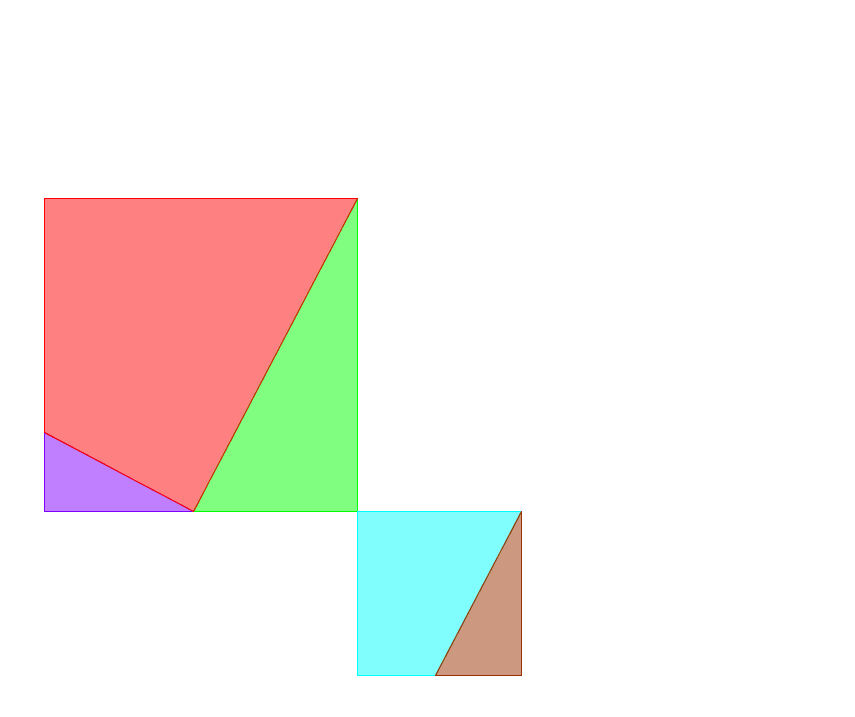 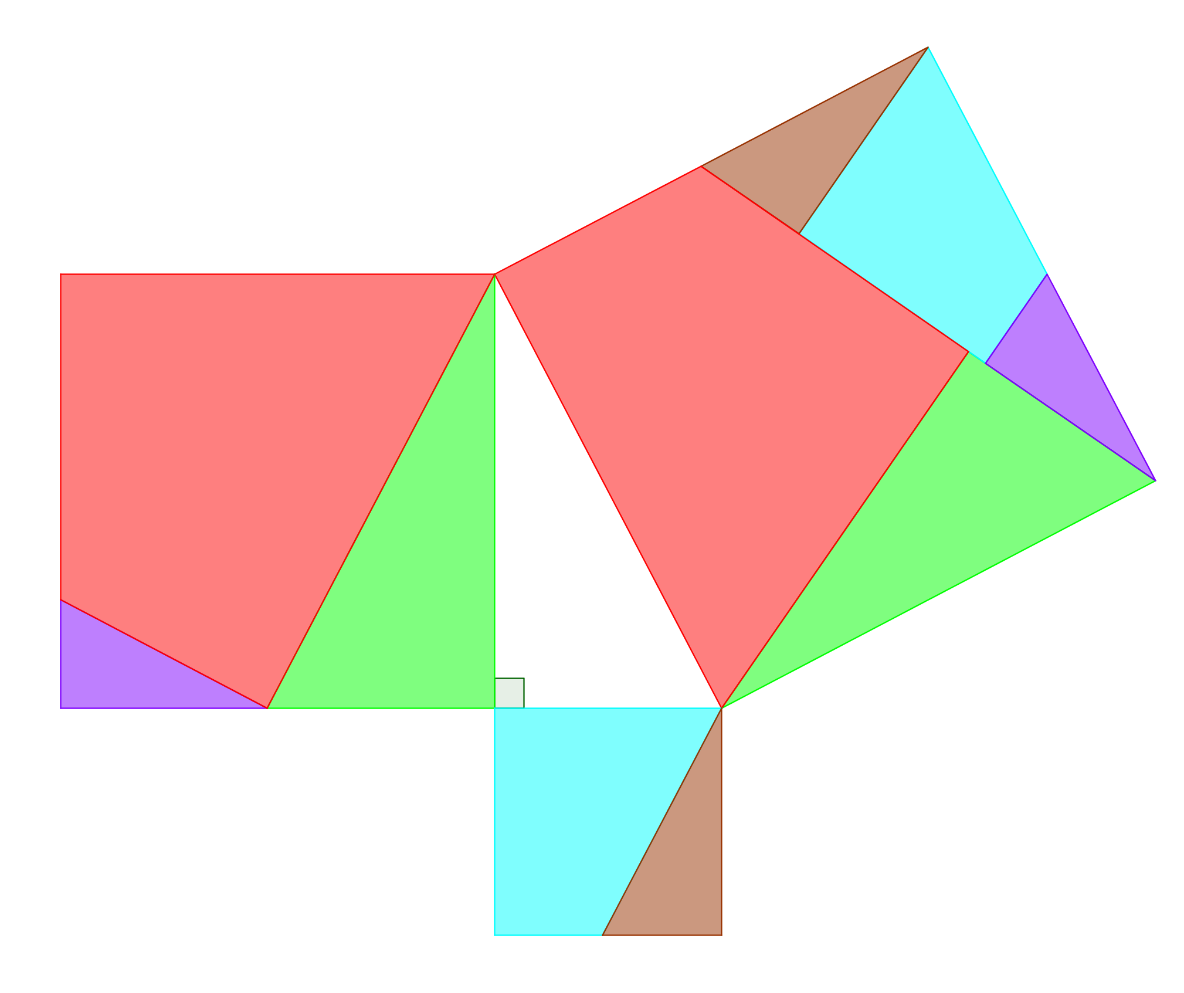 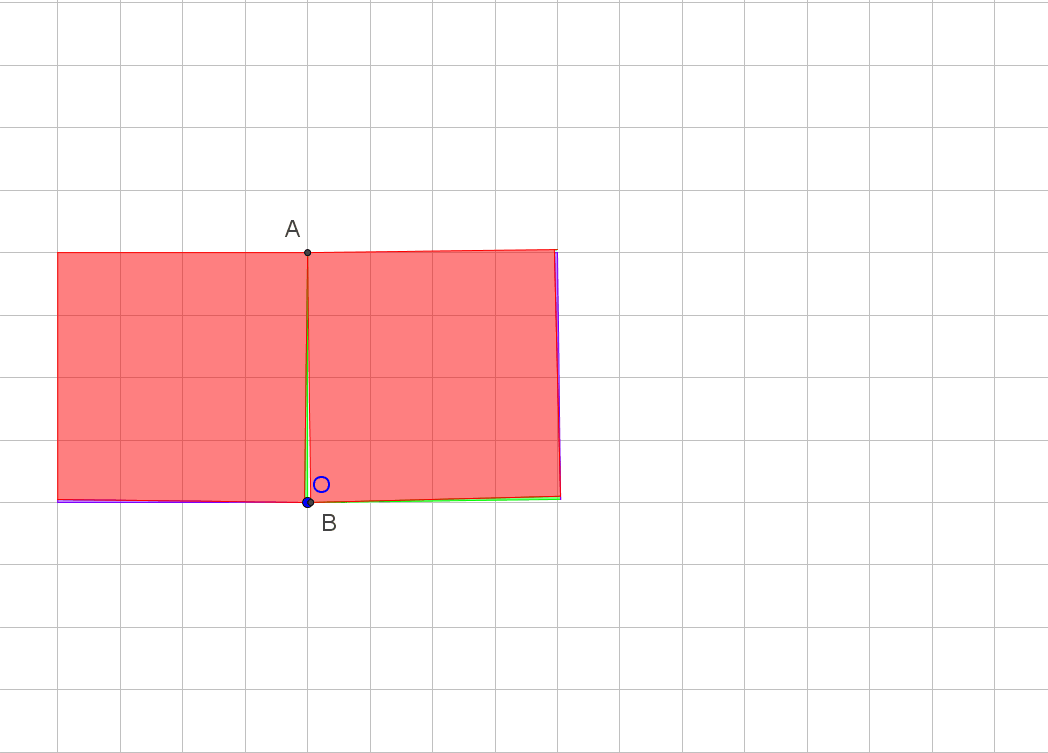 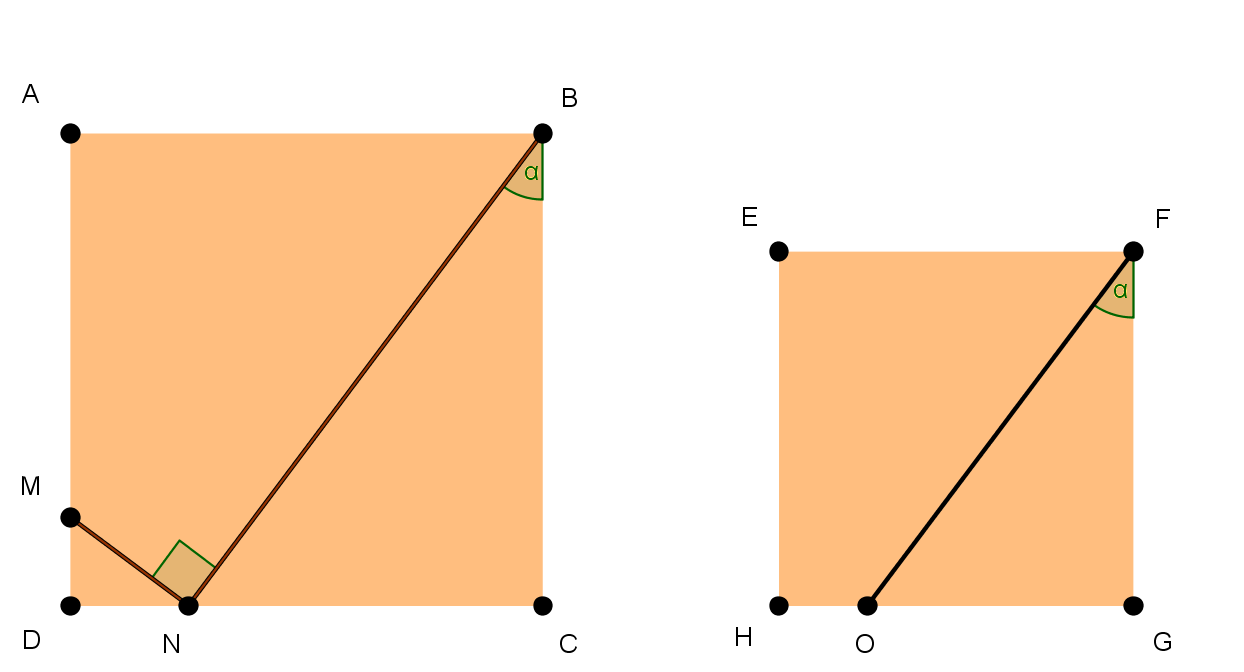 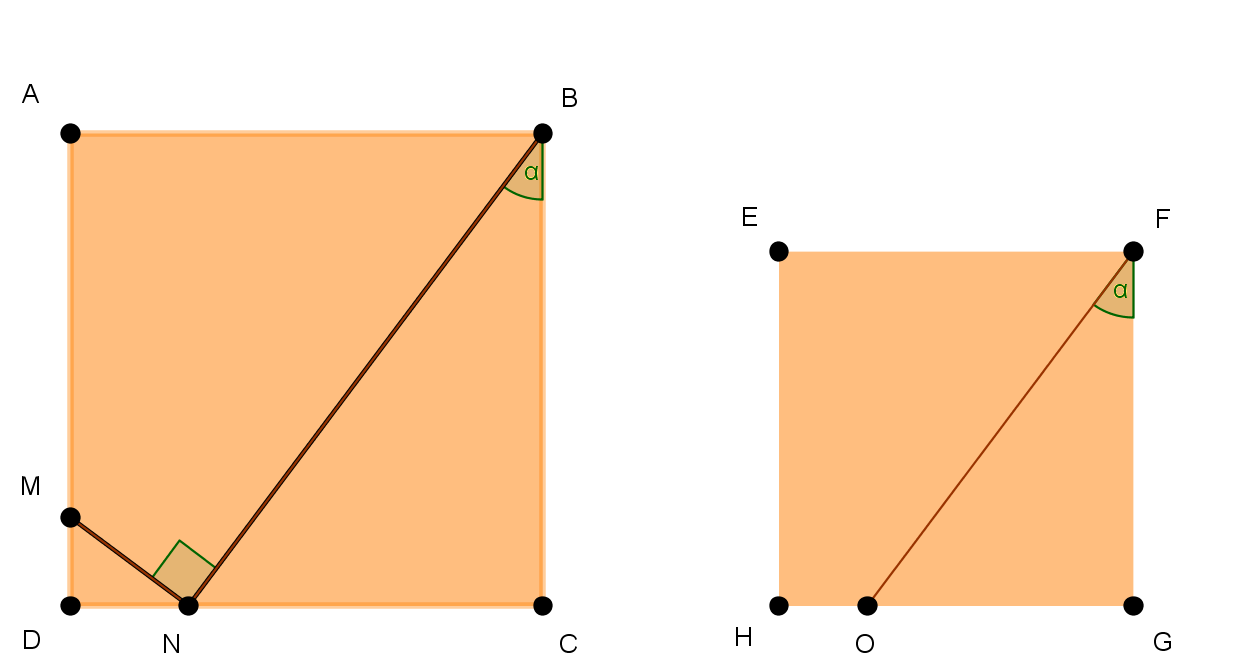 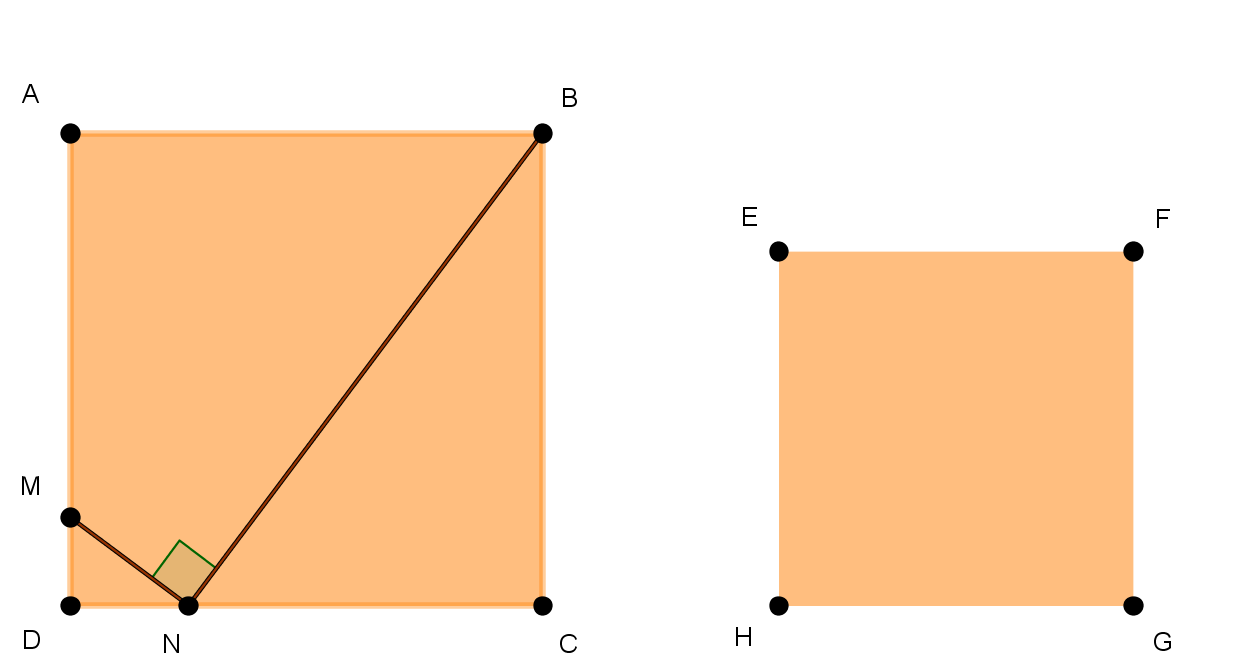 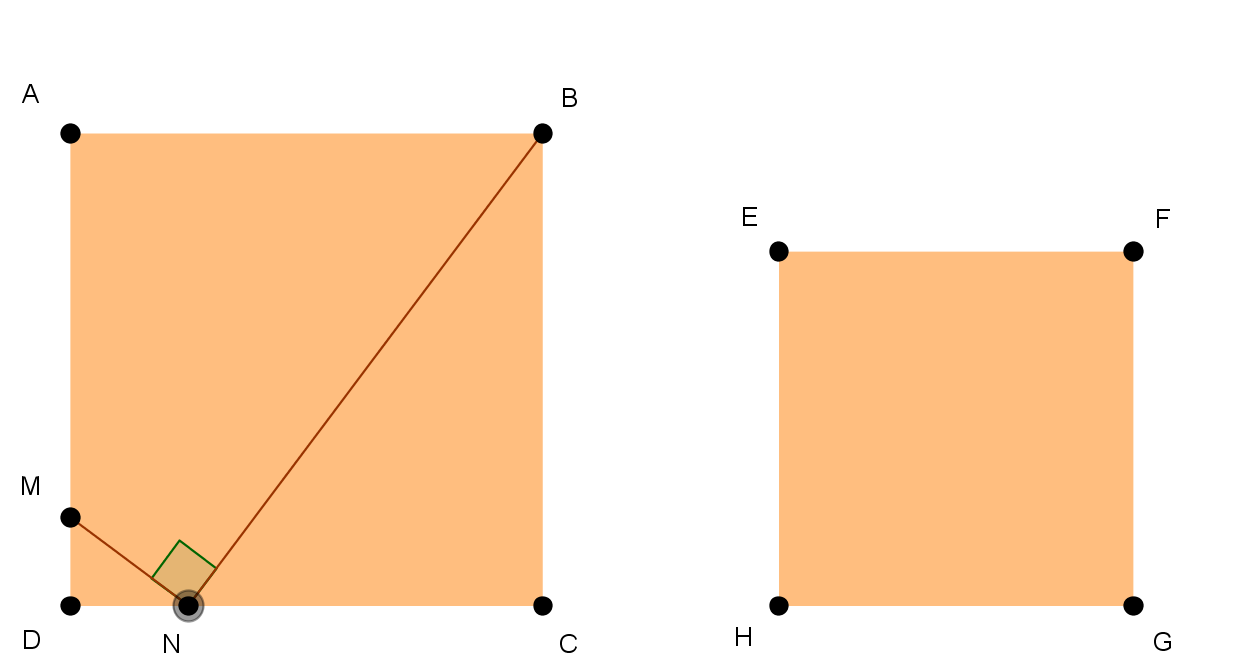 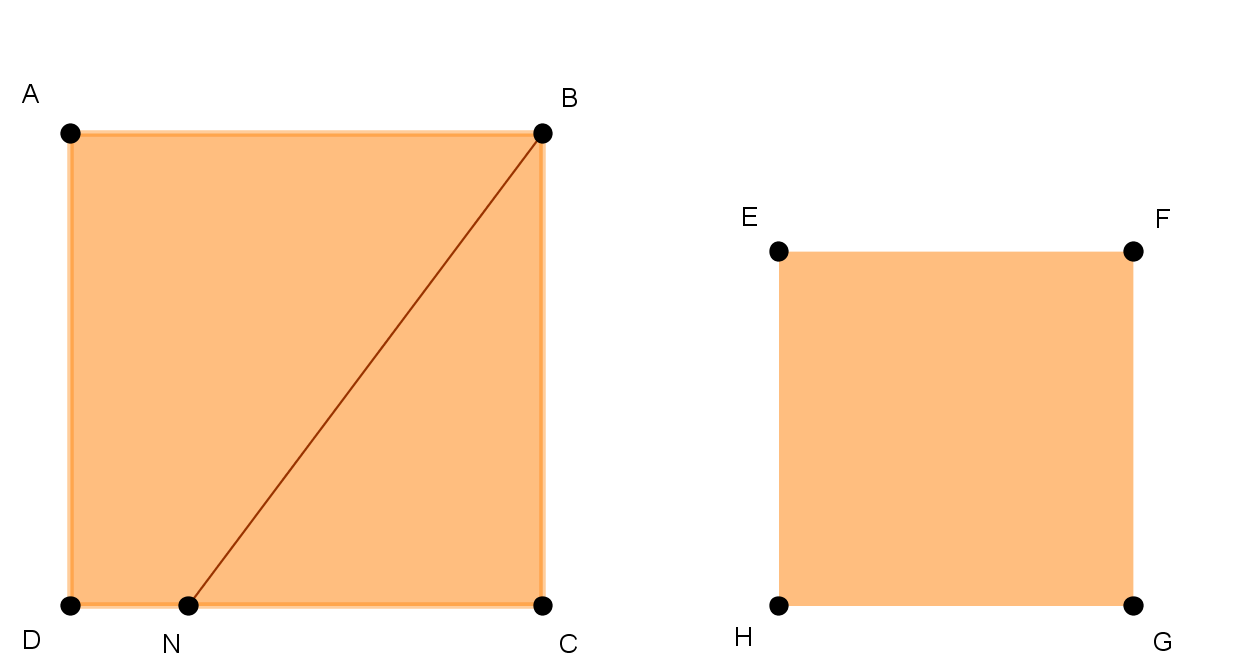 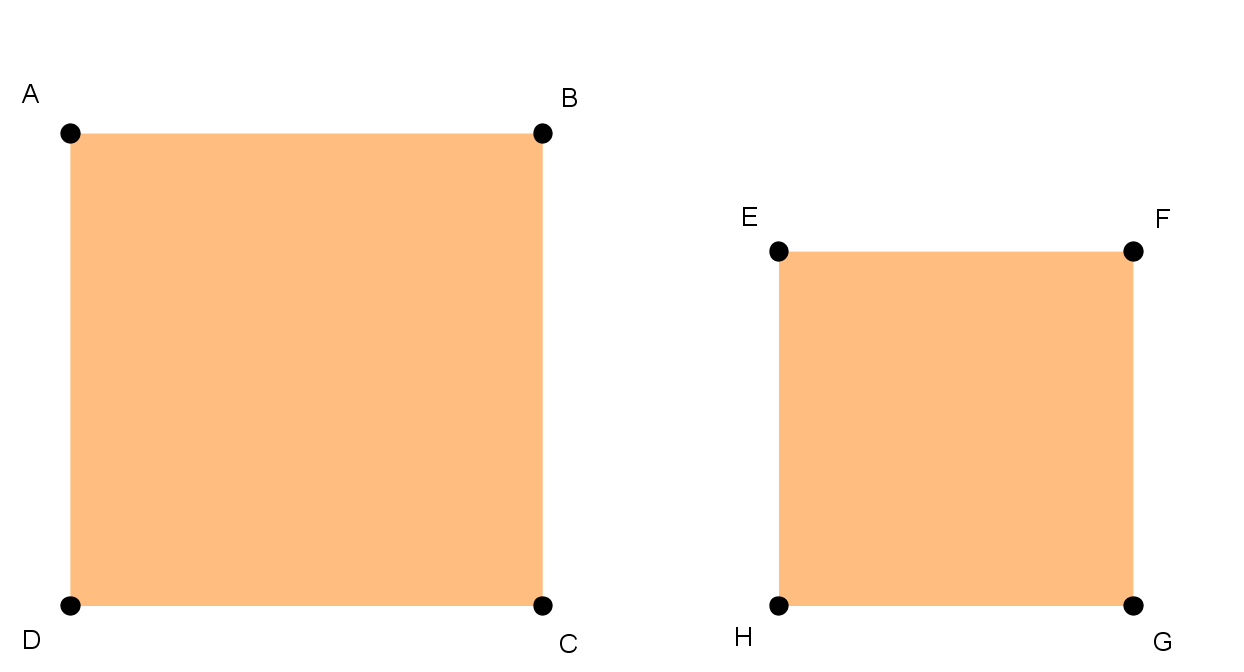 Toute paire de carrés peut être découpée pour ensuite former un carré.
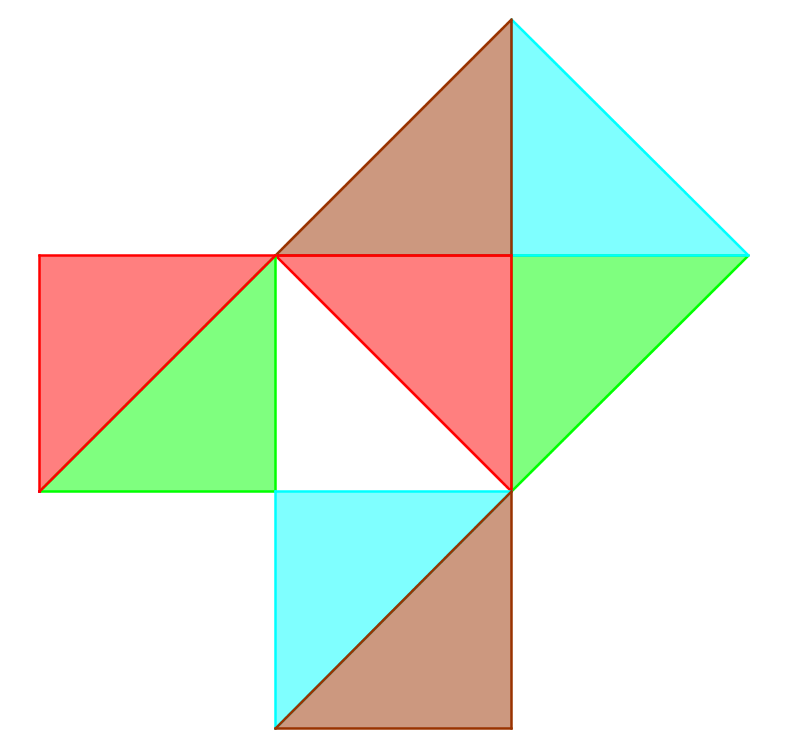 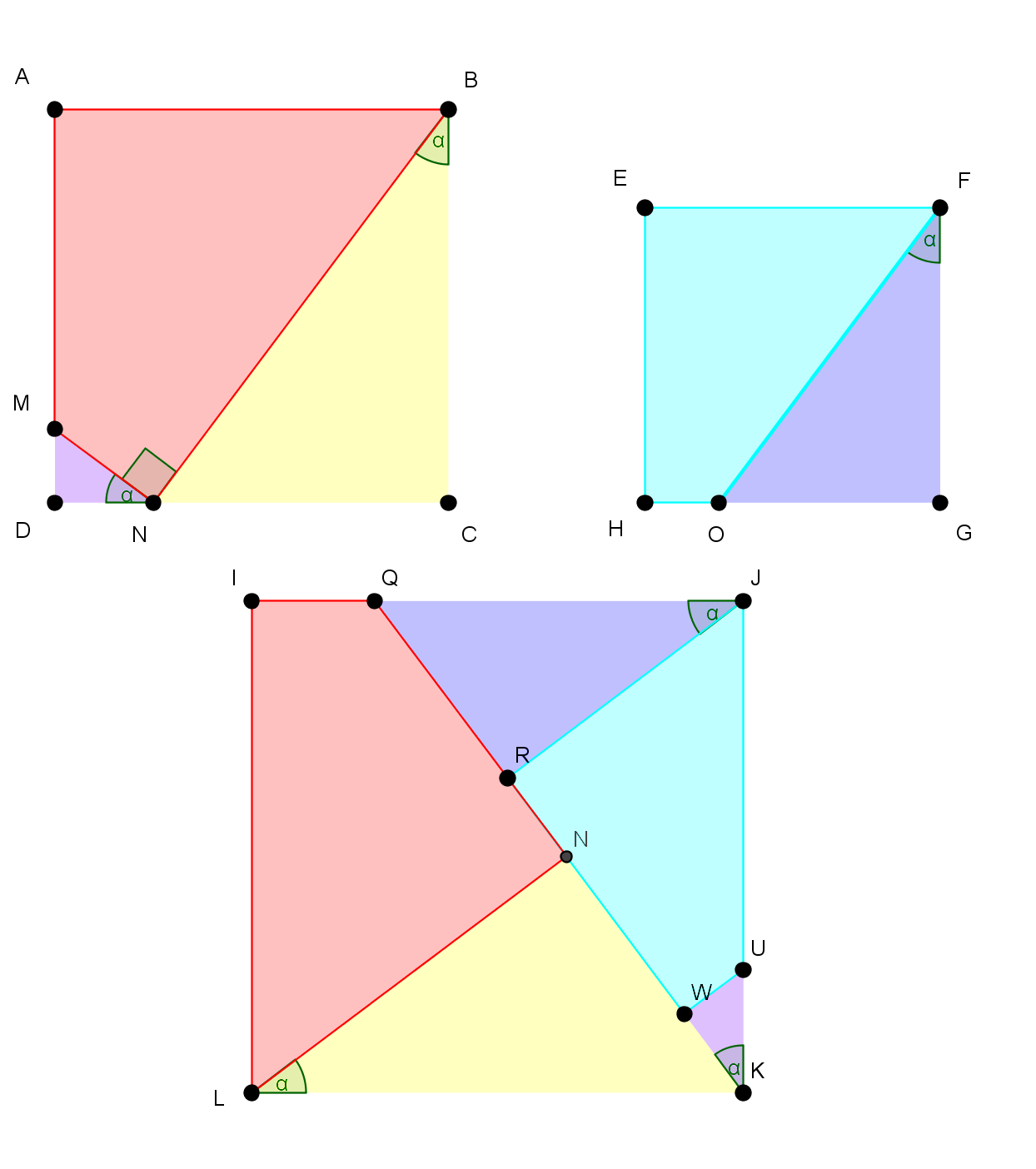 Vérifions les angles
Vérifions les « joints »
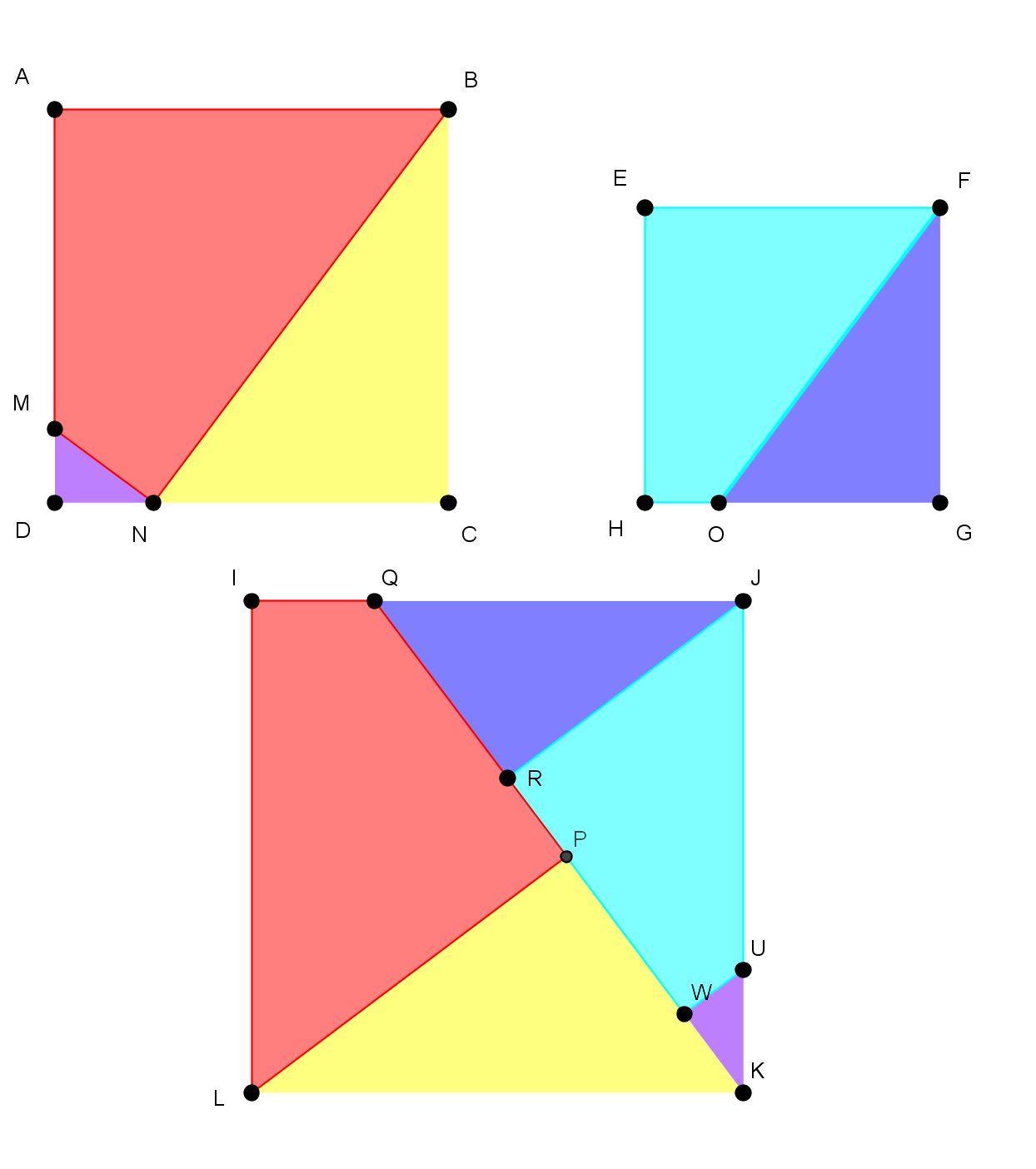 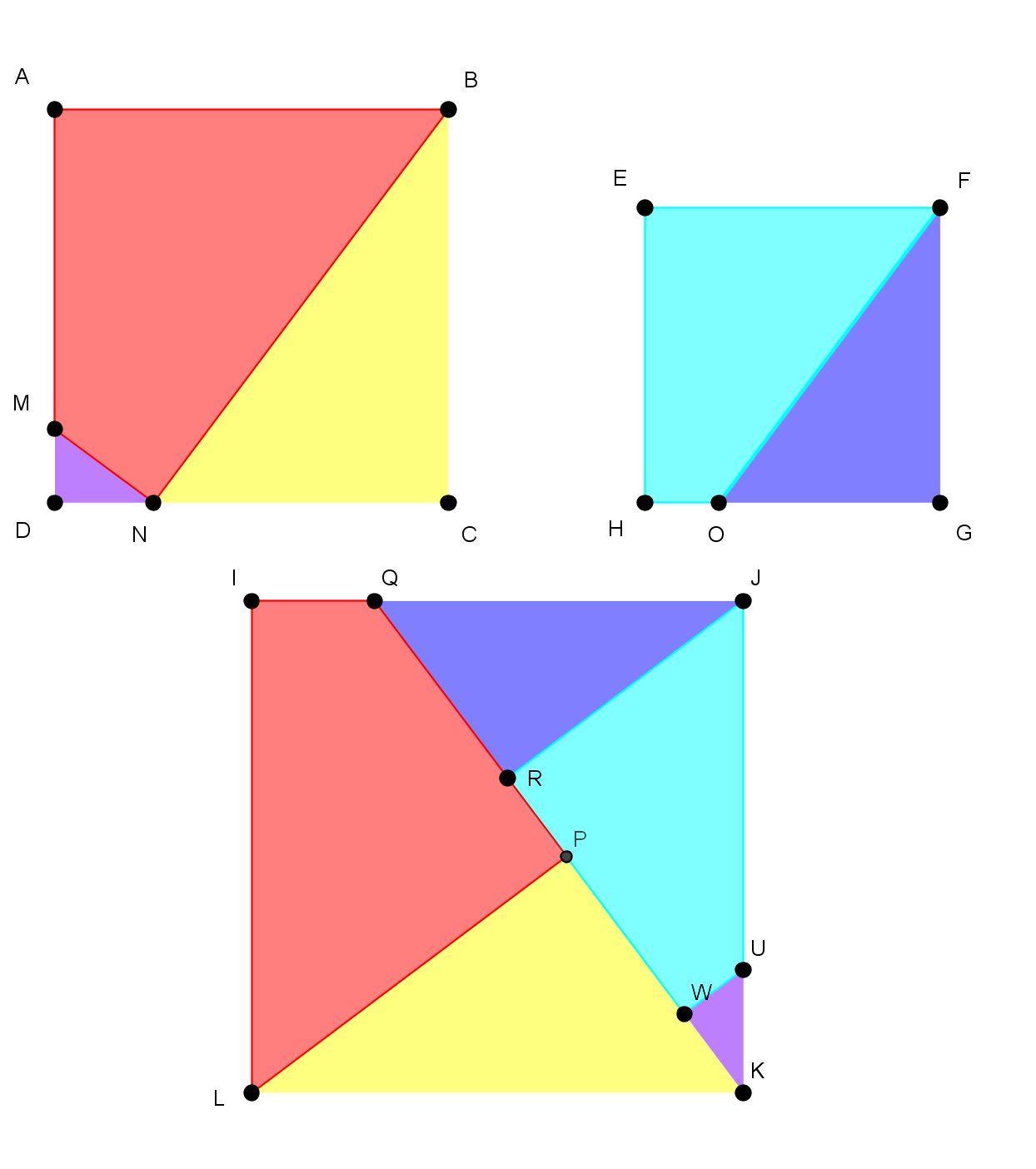 Vérifions les côtés
Propositions
Tout polygone peut être découpé en un nombre fini de triangles.
Tout triangle peut être découpé pour ensuite former un rectangle.
Tout rectangle peut être découpé pour ensuite former un carré.
Toute paire de carrés peut être découpée pour ensuite former un carré.
Bref, tout polygone peut être découpé en un nombre fini de morceaux pour ensuite former un carré.
Exemple
Proposition suivante
Si deux polygones de même surface peuvent être découpés en un nombre fini de morceaux pour former chacun un carré, alors il est existe un découpage du premier polygone pour former le deuxième.
Solution
Superposer les deux découpages.
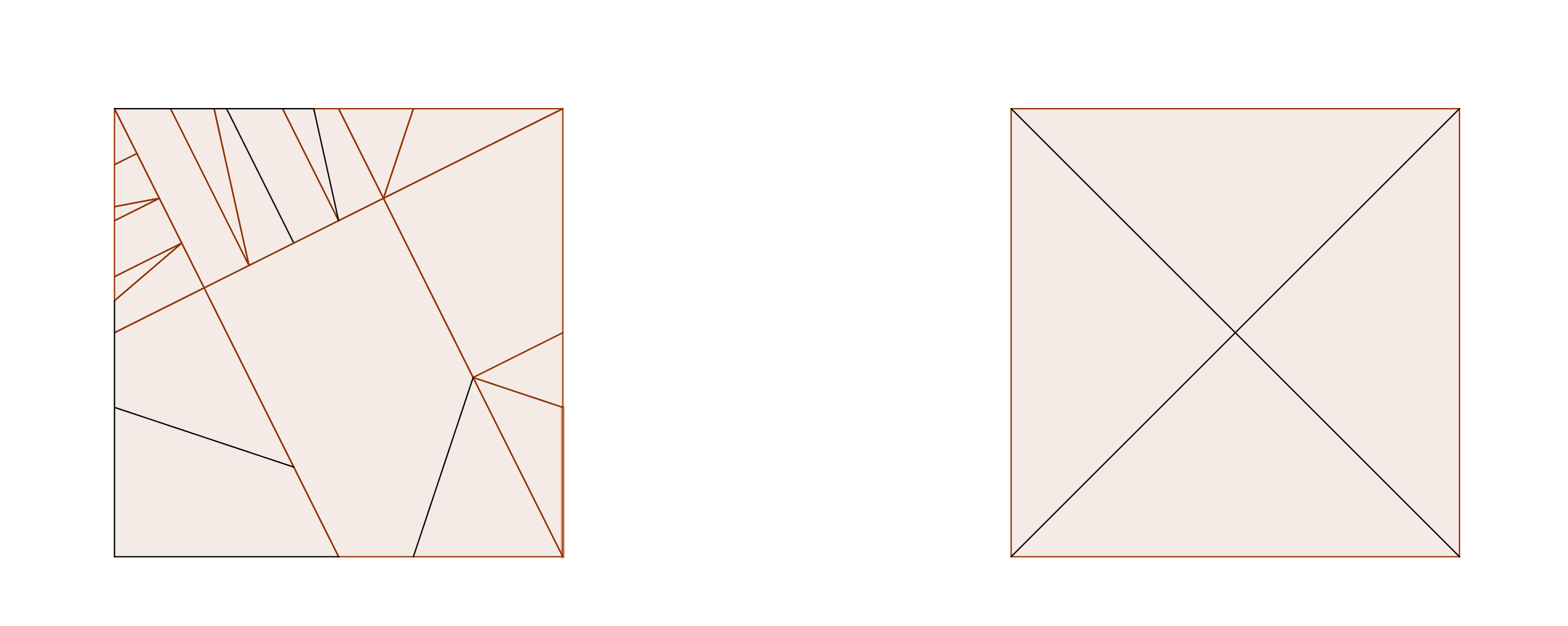 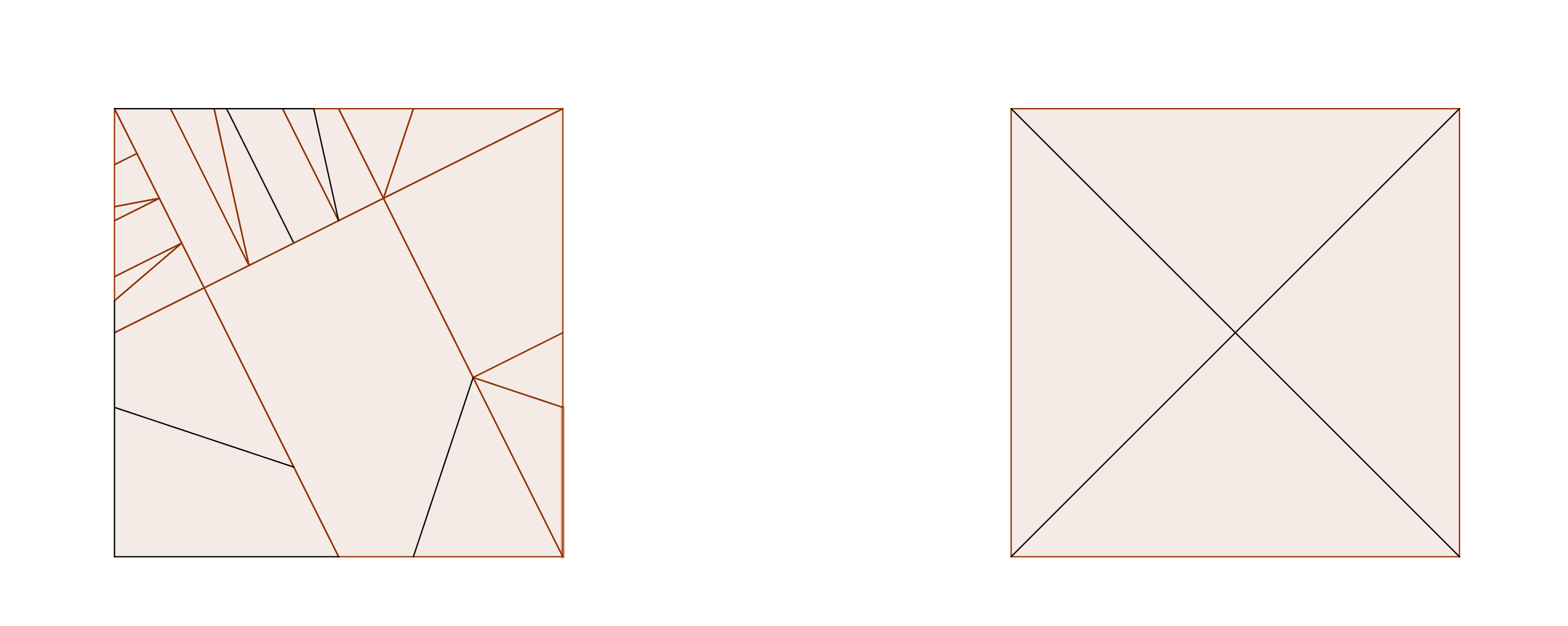 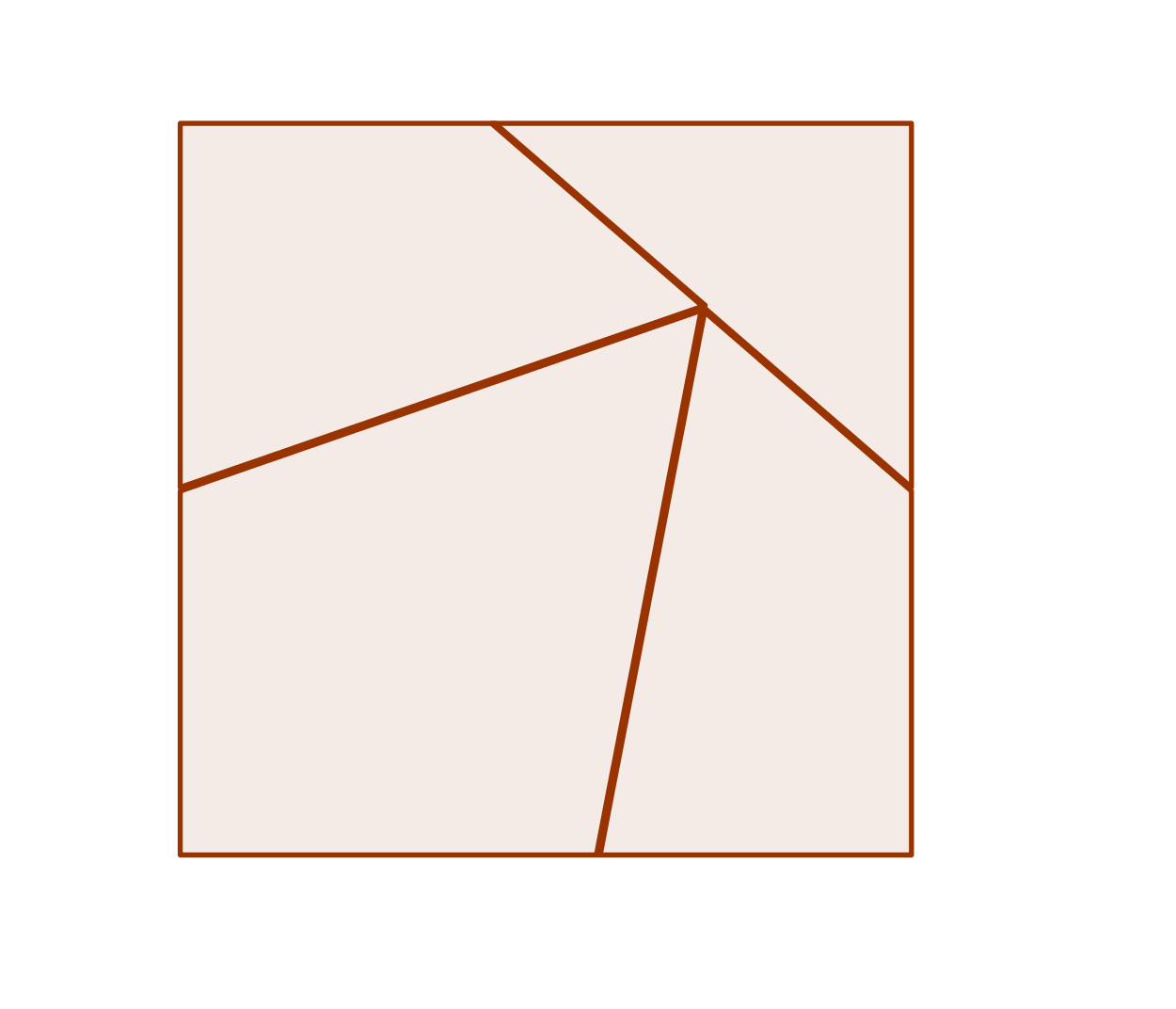 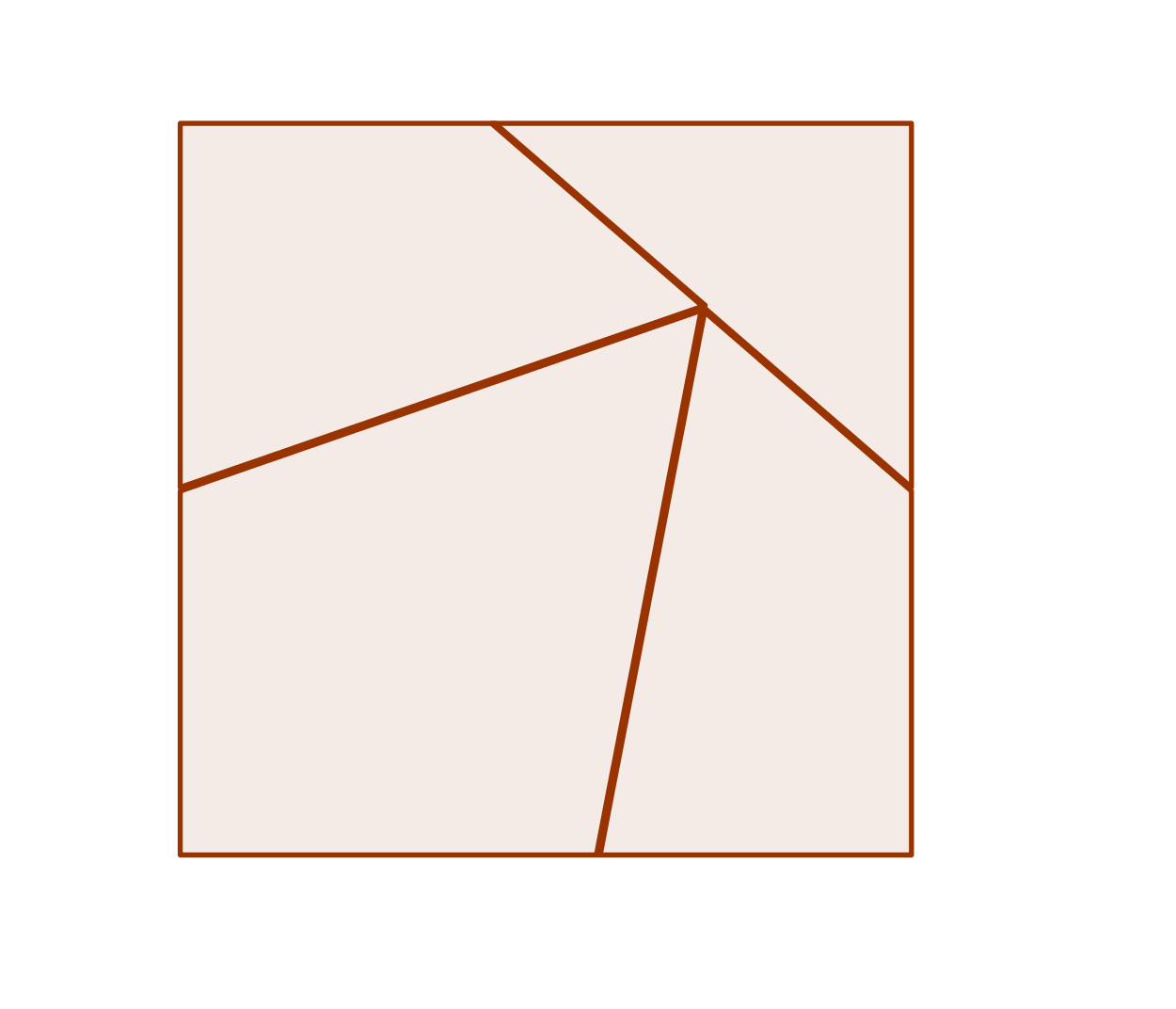 Peut-on faire mieux?
Oui
La démonstration permet d’obtenir un découpage entre deux polygones, mais ce n’est pas optimal.
Voici des découpages intéressants
1905-Dudeney
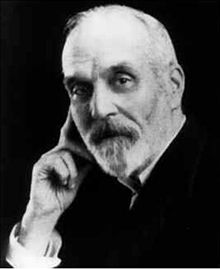 Carré en triangle équilatéral
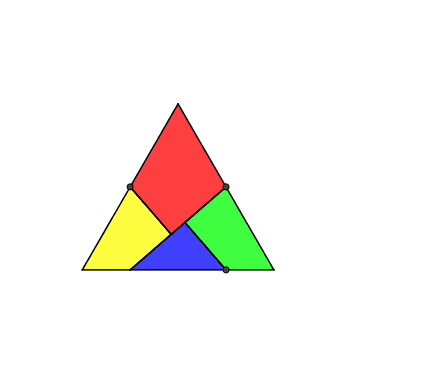 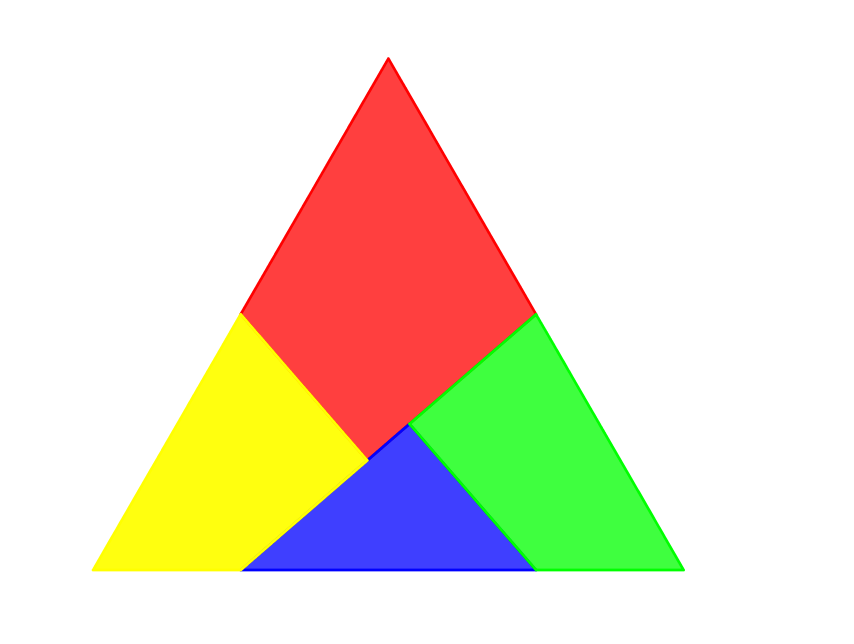 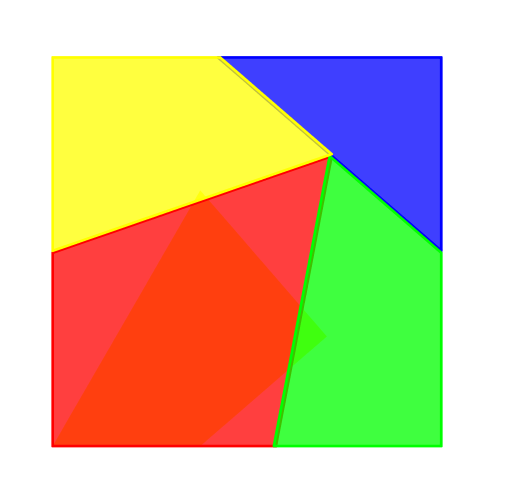 Carré en ennéagone
http://p9.storage.canalblog.com/99/39/210892/20695155.png
Tableau des meilleurs résultats pour les polygones réguliers
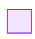 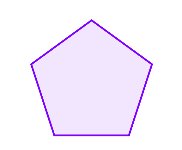 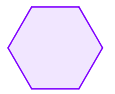 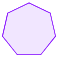 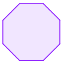 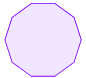 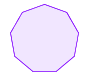 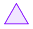 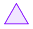 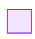 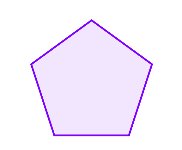 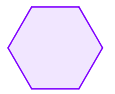 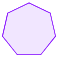 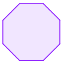 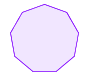 Quelques découpages du pentagonehttp://home.btconnect.com/
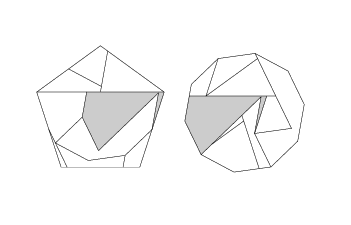 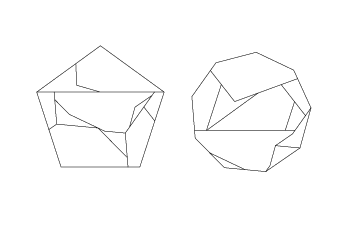 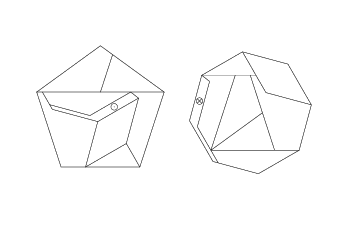 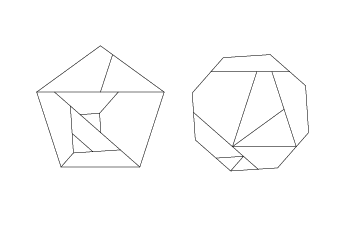 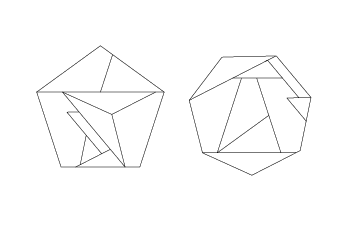 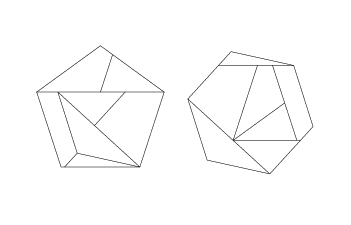 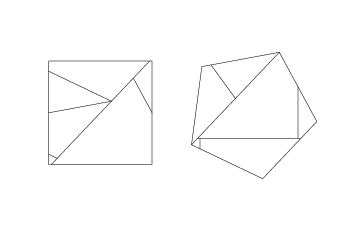 Généralisation: Surface courbe ?
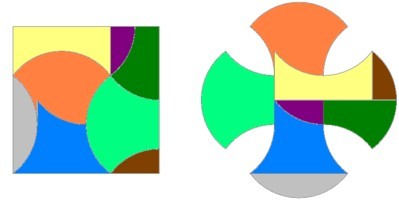 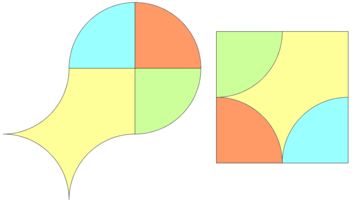 Oui 


Et non

Ou presque…
http://p7.storage.canalblog.com/73/65/210892/20718514.jpg
http://p2.storage.canalblog.com/29/79/210892/20979627.png
En 1989, Miklós Laczkovich propose un découpage avec 1050 pièces, 
des pièces sans surfaces et sans définitions précises.
Généralisation en 3 dimensions
« Étant donnés deux polyèdres d'égal volume, peut-on découper le premier polyèdre en des polyèdres et les rassembler pour former le second polyèdre ? »
	3e problème de Hilbert
NON
Quelques découpages possibleshttp://home.btconnect.com/
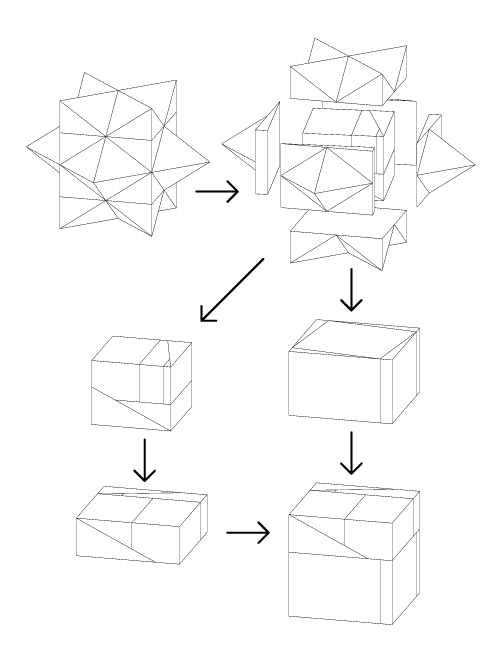 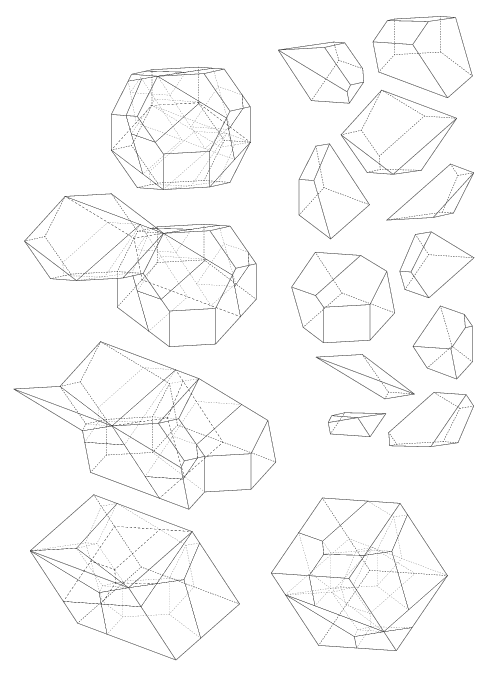 Références
http://pedagogie.ac-toulouse.fr/col-hubert-reeves-fleurance/pages/pour-eleves/maths/4/theoreme.pdf
http://home.btconnect.com/GavinTheobald/HTML/Index.html de Gavin Thobald
http://eljjdx.canalblog.com/
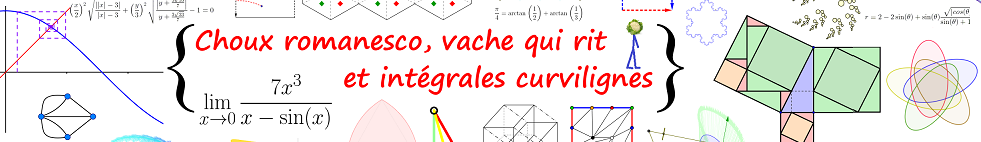 Après la pause…
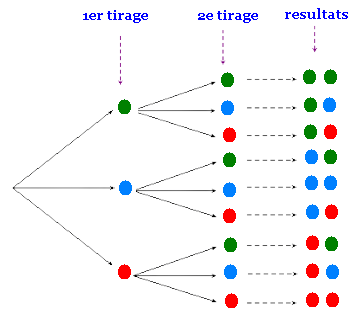 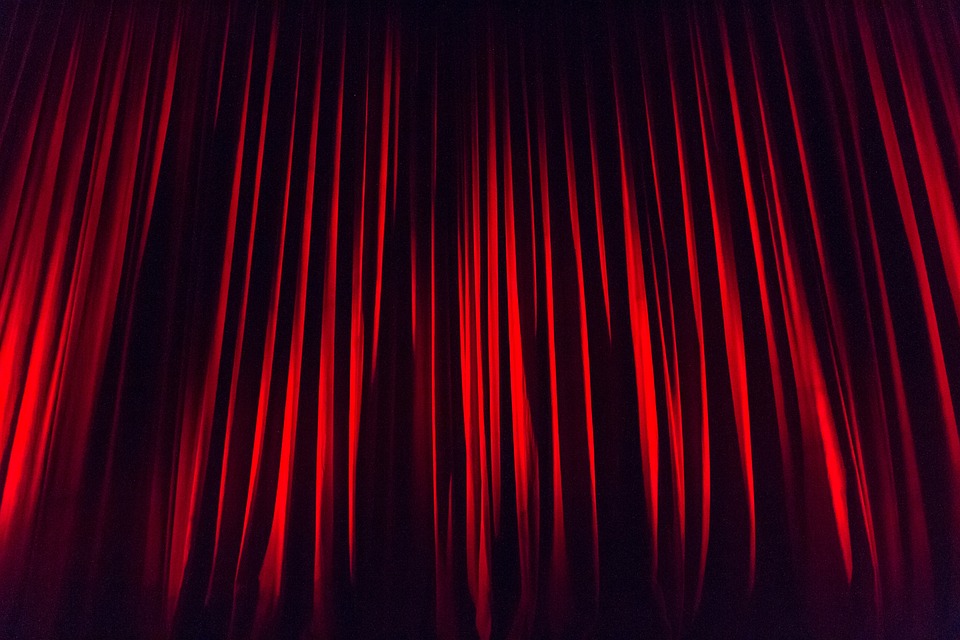 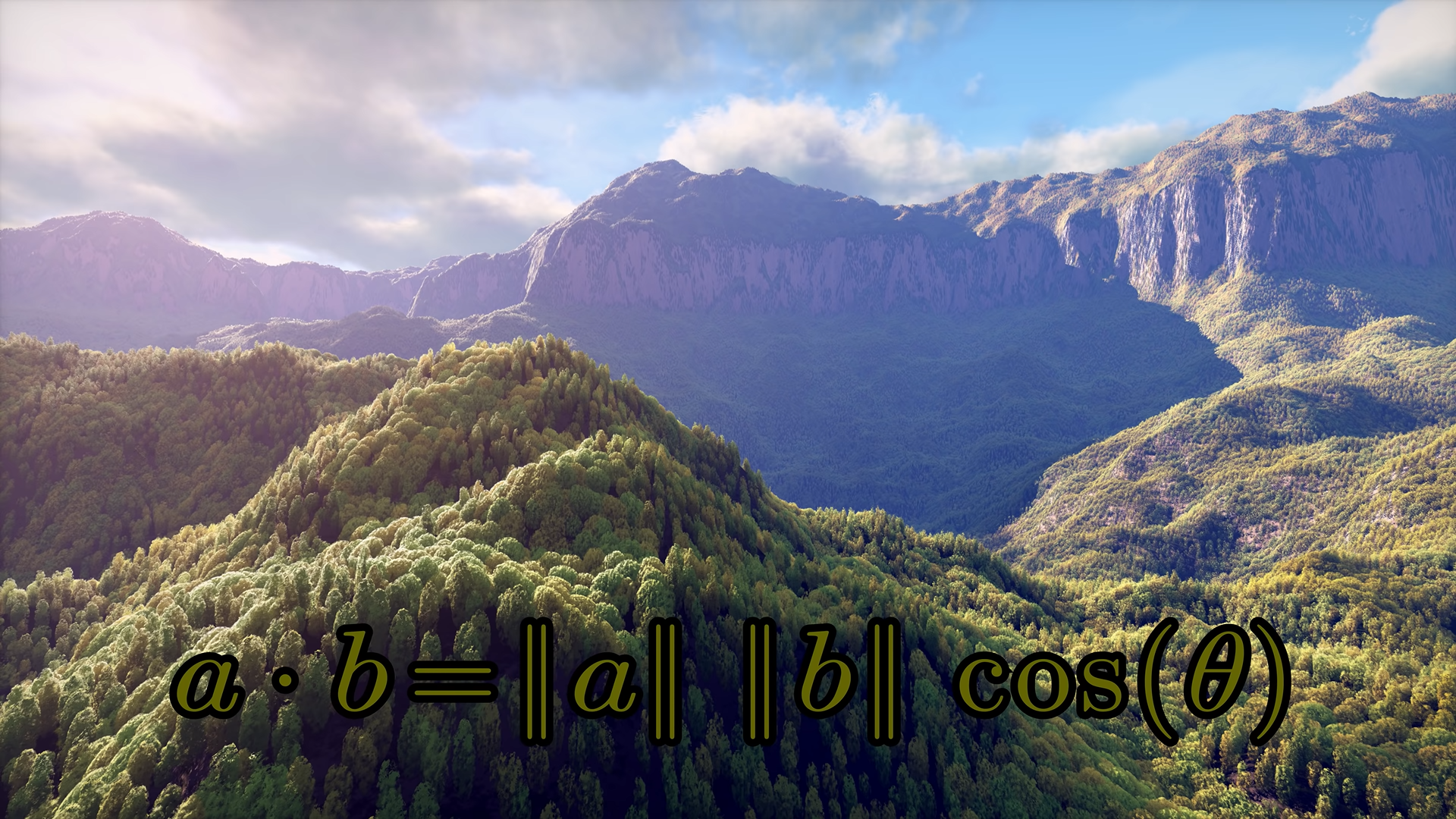 PEINDRE UN PAYSAGE
AVEC LES MATHÉMATIQUES